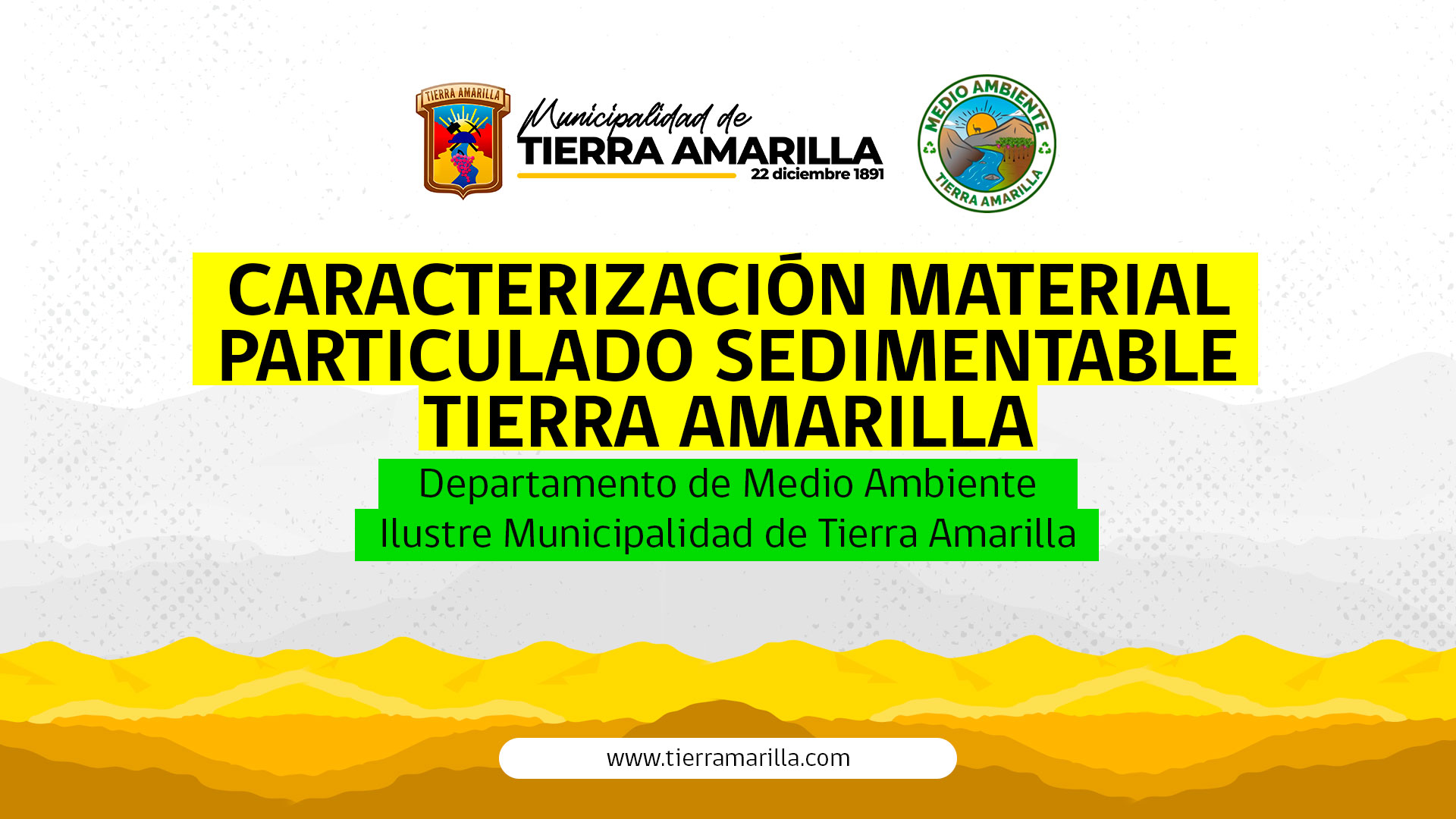 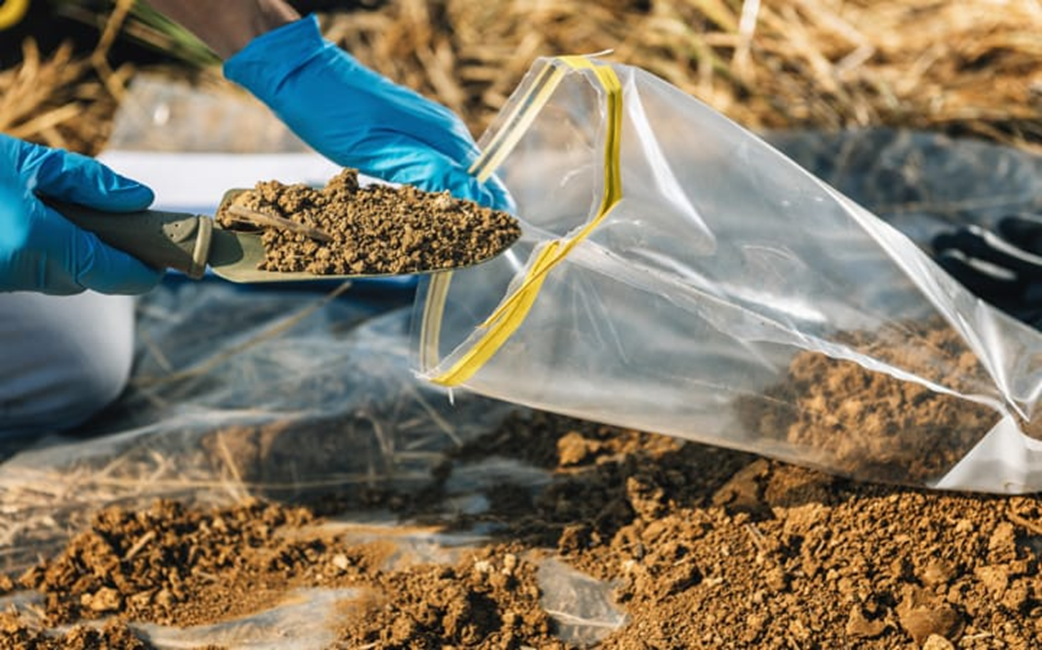 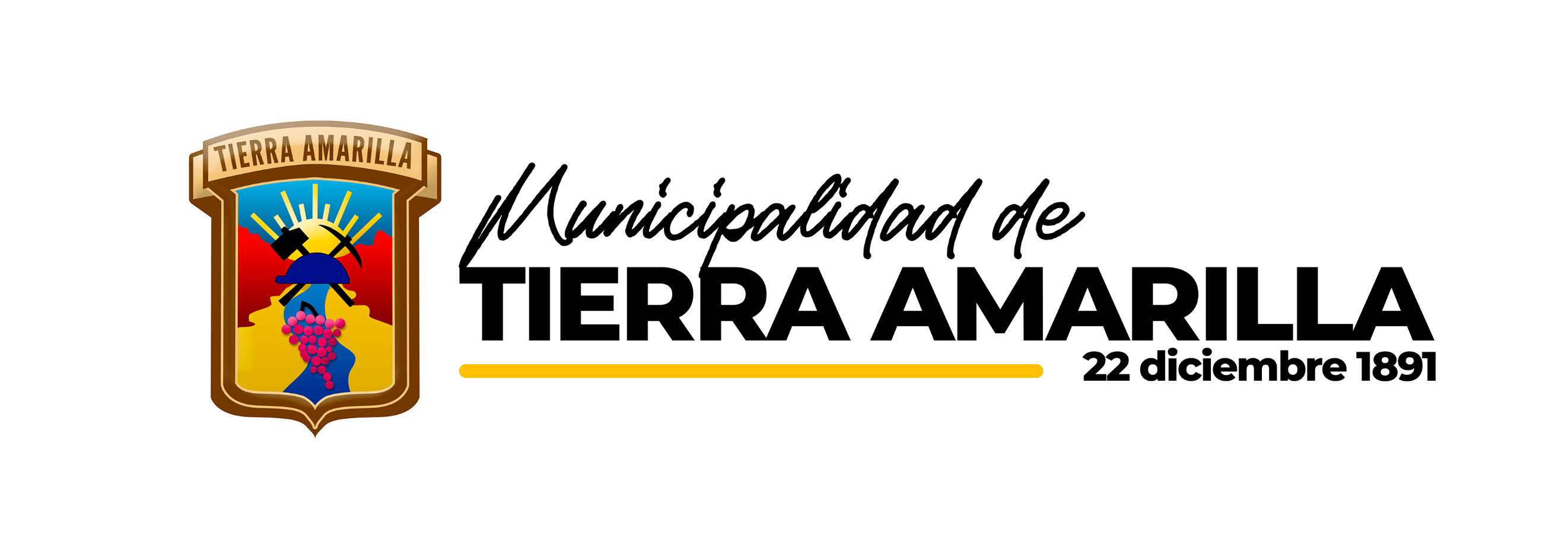 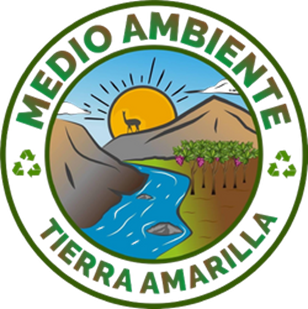 CARACTERIZACIÓN MATERIAL PARTICULADO SEDIMENTABLE TIERRA AMARILLA
Se generó un muestreo aleatorio en 12 estratos a lo largo de la comuna de Tierra Amarilla, de los cuales, entre ellos existen: techumbres, canaletas, calles, plazas y orilla de ríos entre otros.
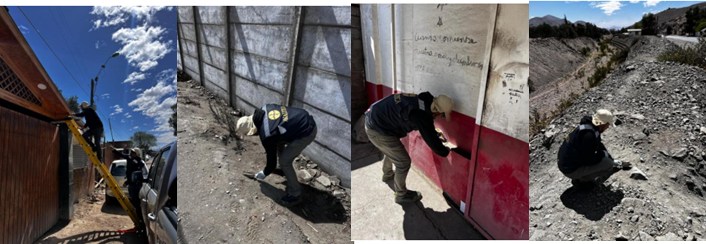 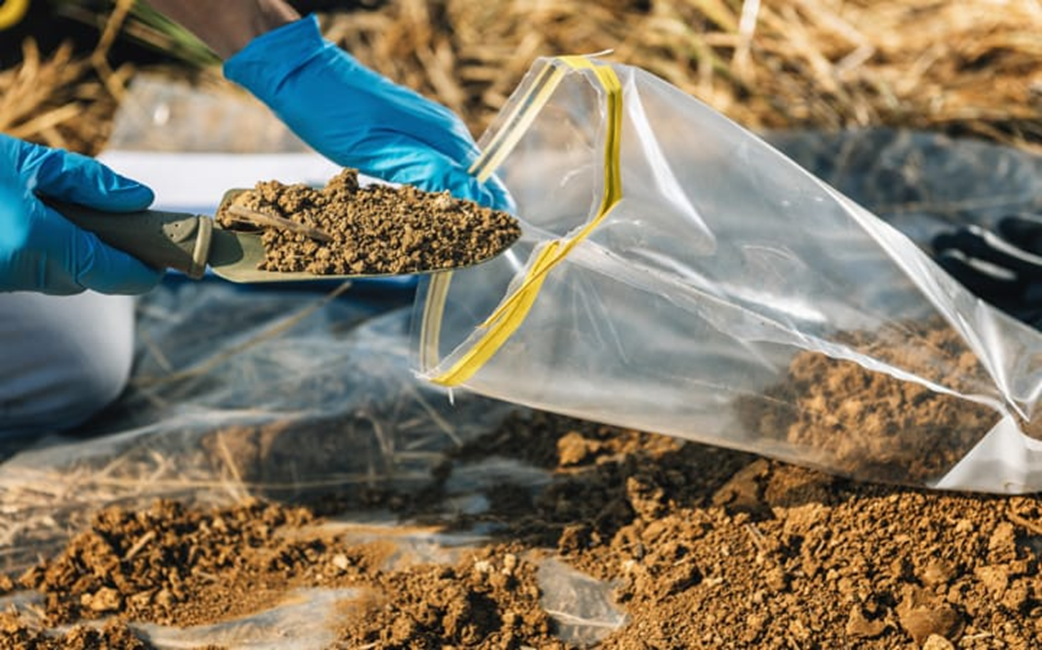 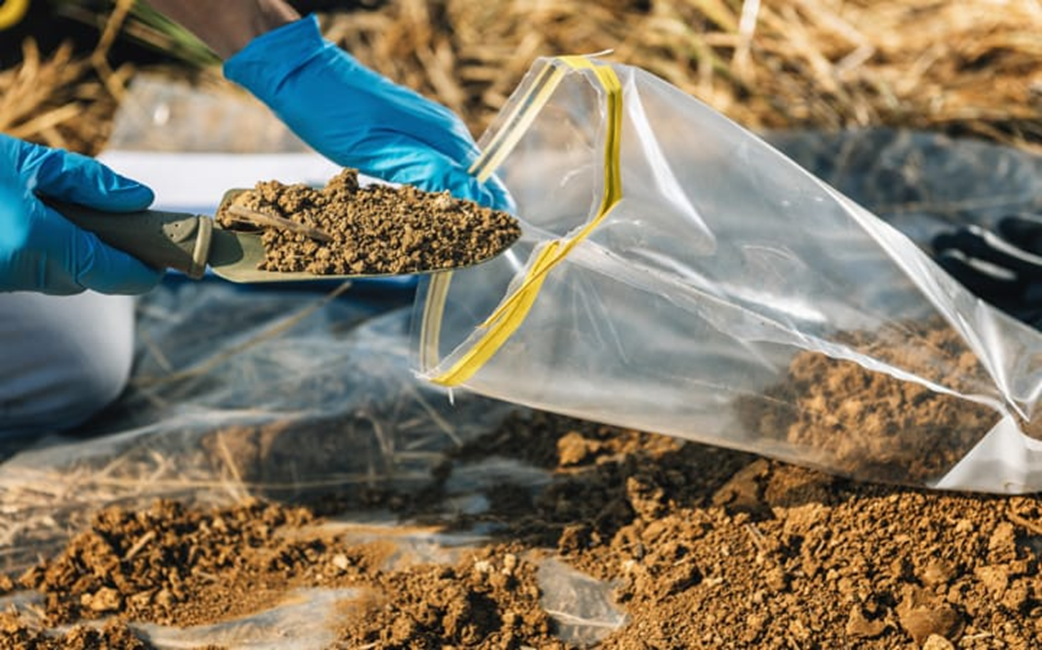 Pág. 01
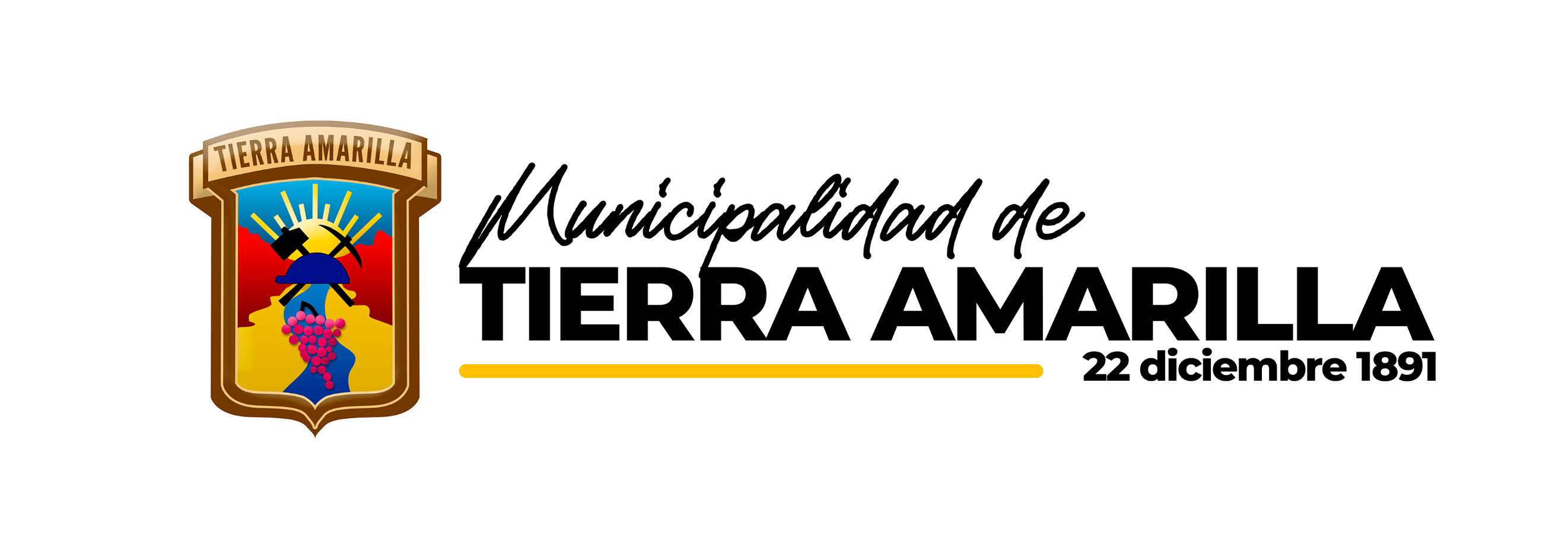 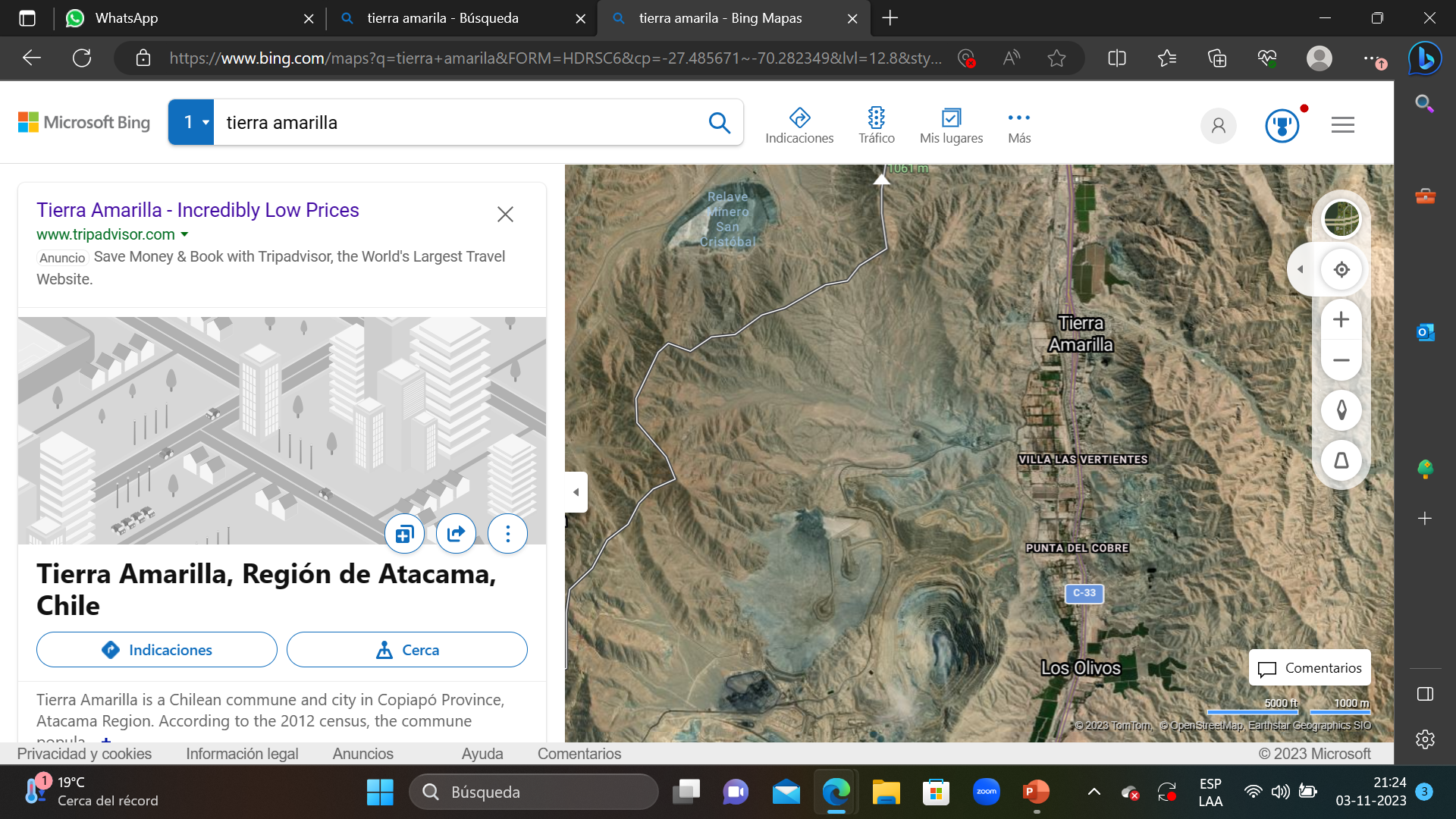 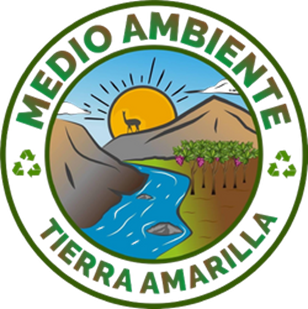 12 ESTRATOS
A
B
C
D
Pág. 02
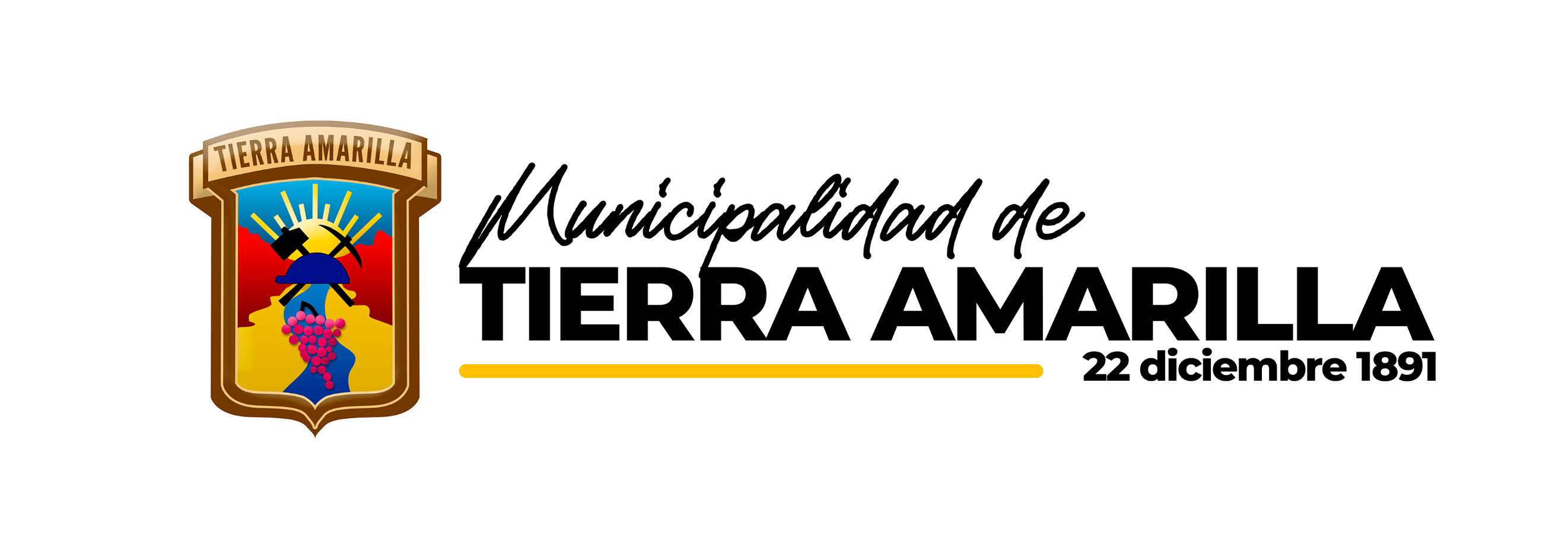 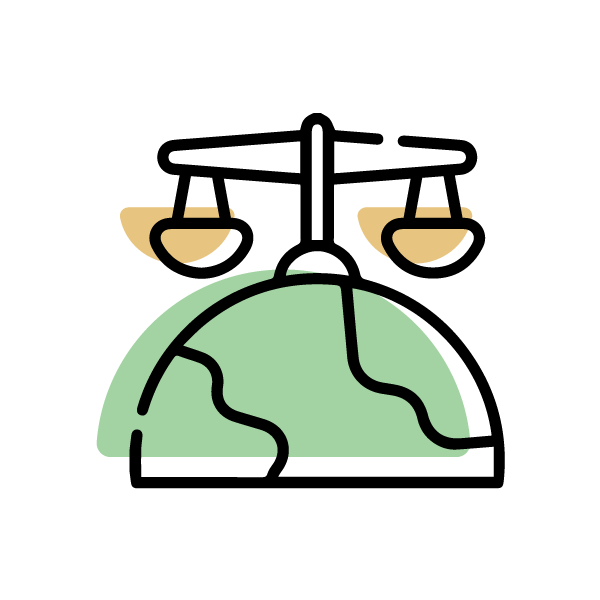 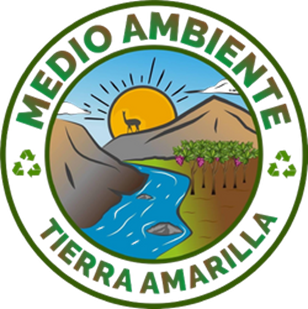 CHILE
CONTEXTO JURÍDICO
Chile cuenta con normas primarias que regulan las emisiones de contaminantes atmosféricos. Sin embargo, no cuenta con una norma primaria de suelo que establezca los límites de concentración permitidos en el ambiente según cada metal y tipo de uso de suelo
Pág. 03
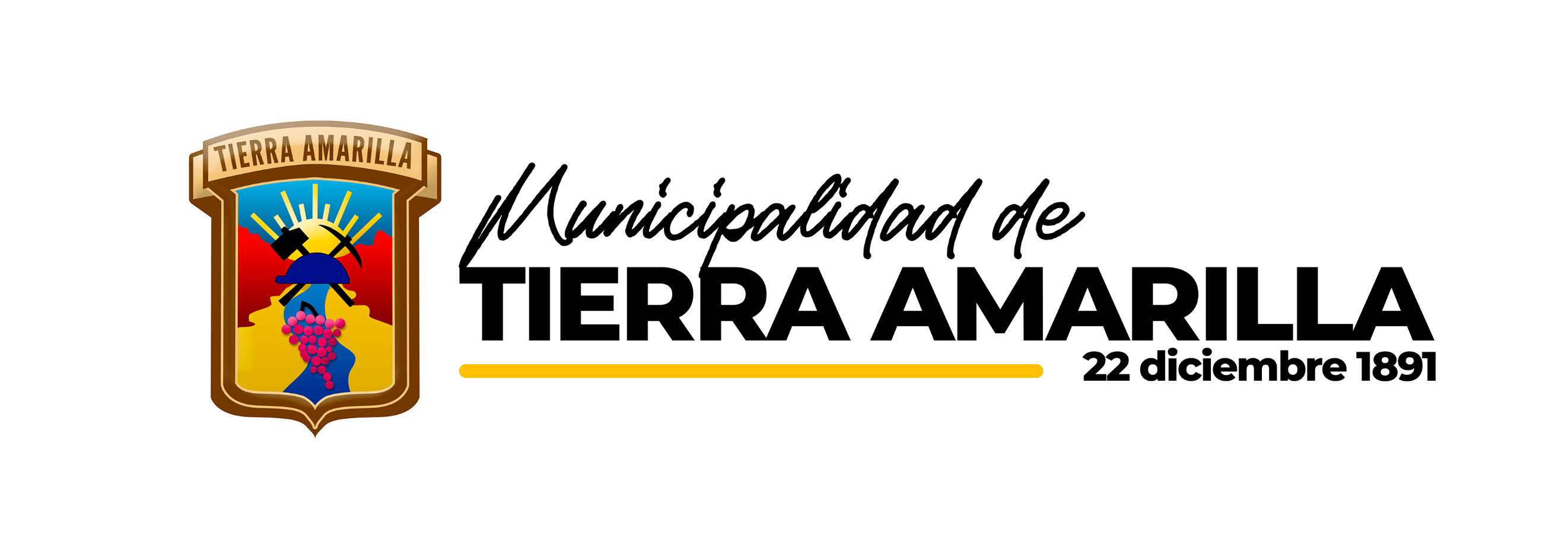 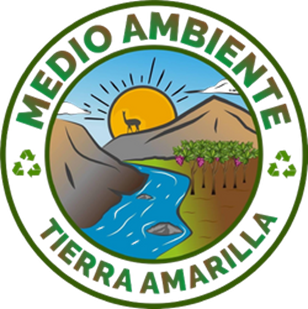 CHILE
CONTEXTO JURÍDICO
DS 594
Aprueba Reglamento Sobre Condiciones Sanitarias y Ambientales Básicas En Los Lugares De Trabajo” art 66, aplicado a 8 horas de trabajo diario, 45 horas semanales
Pág. 04
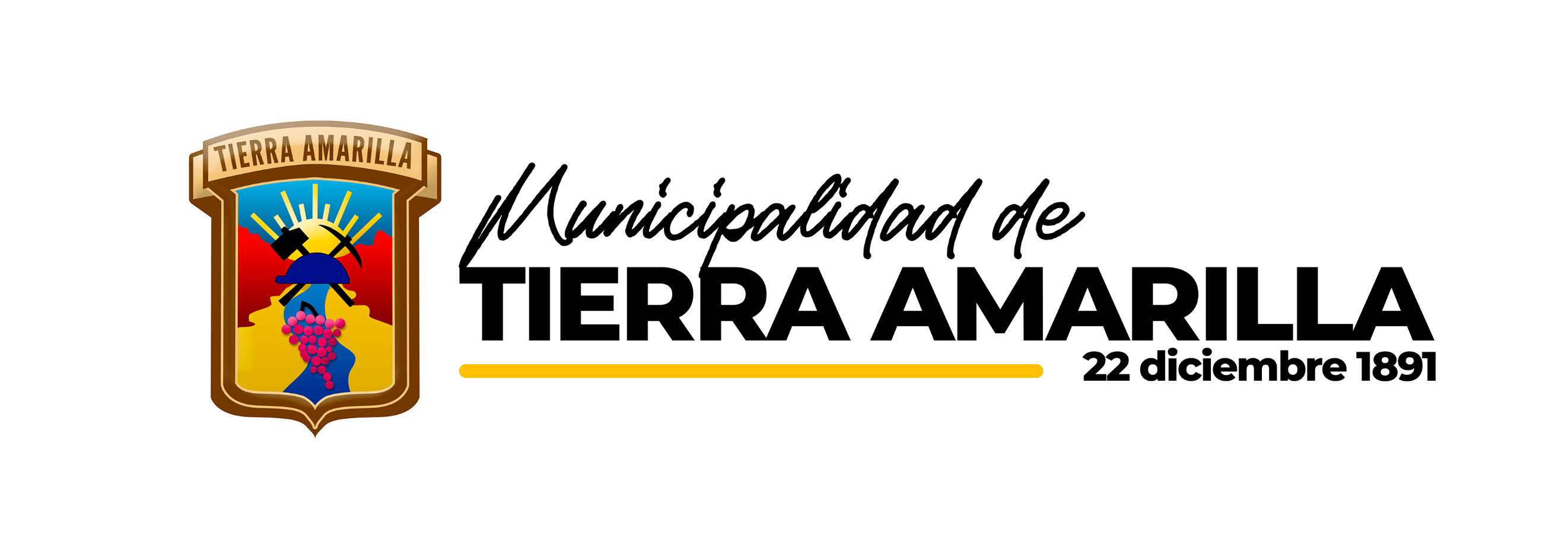 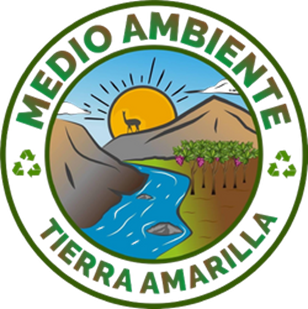 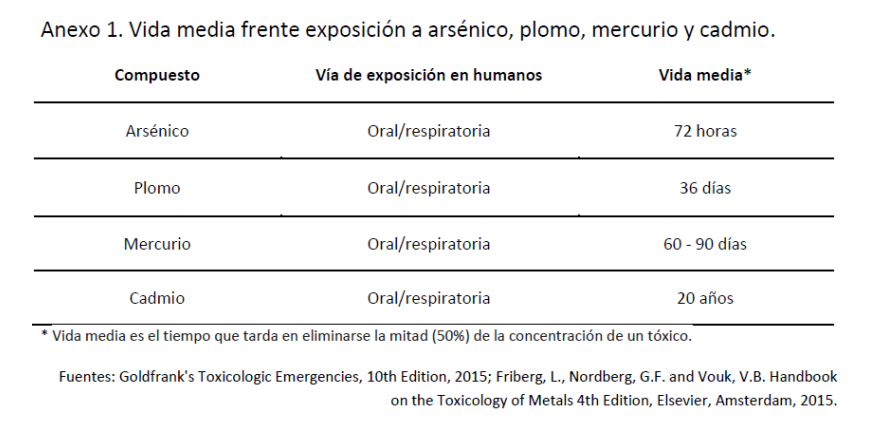 Pág. 04
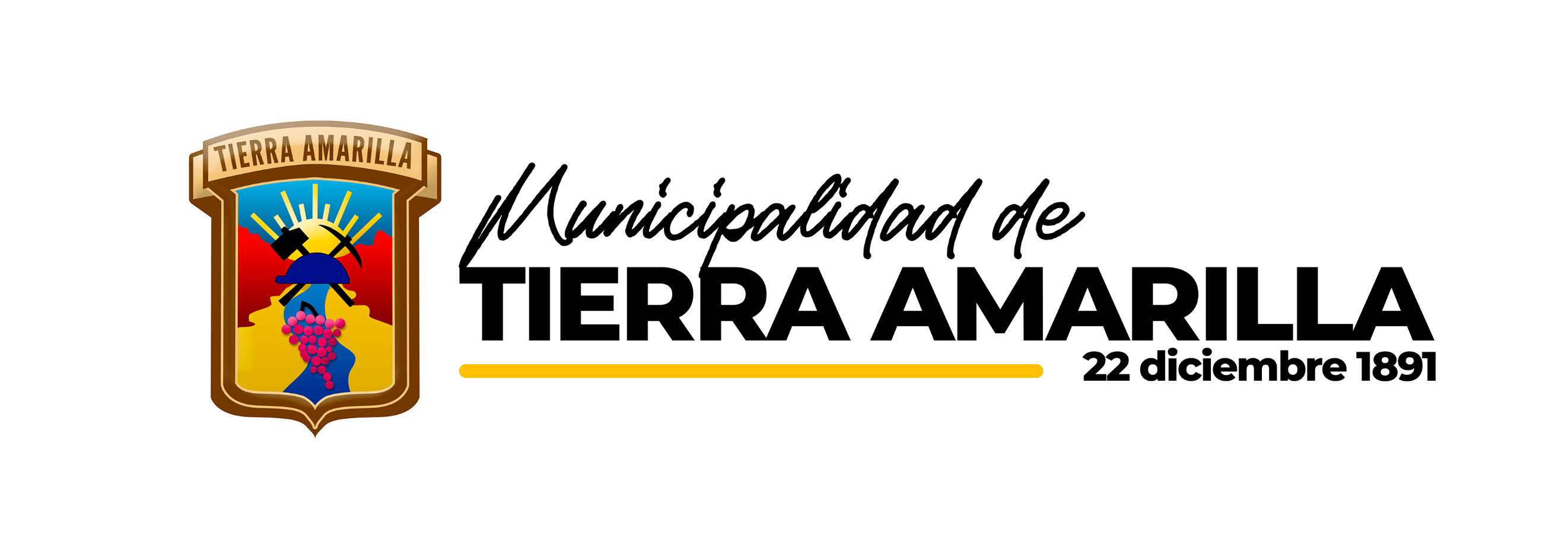 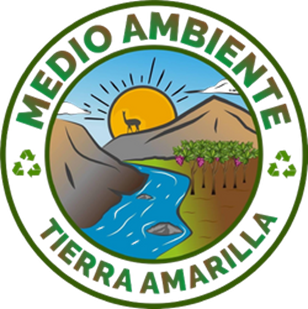 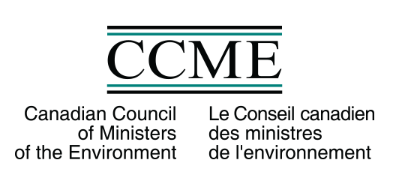 CANADÁ
CONTEXTO JURÍDICO
El Consejo Canadiense de Ministros del Medio Ambiente
Pág. 05
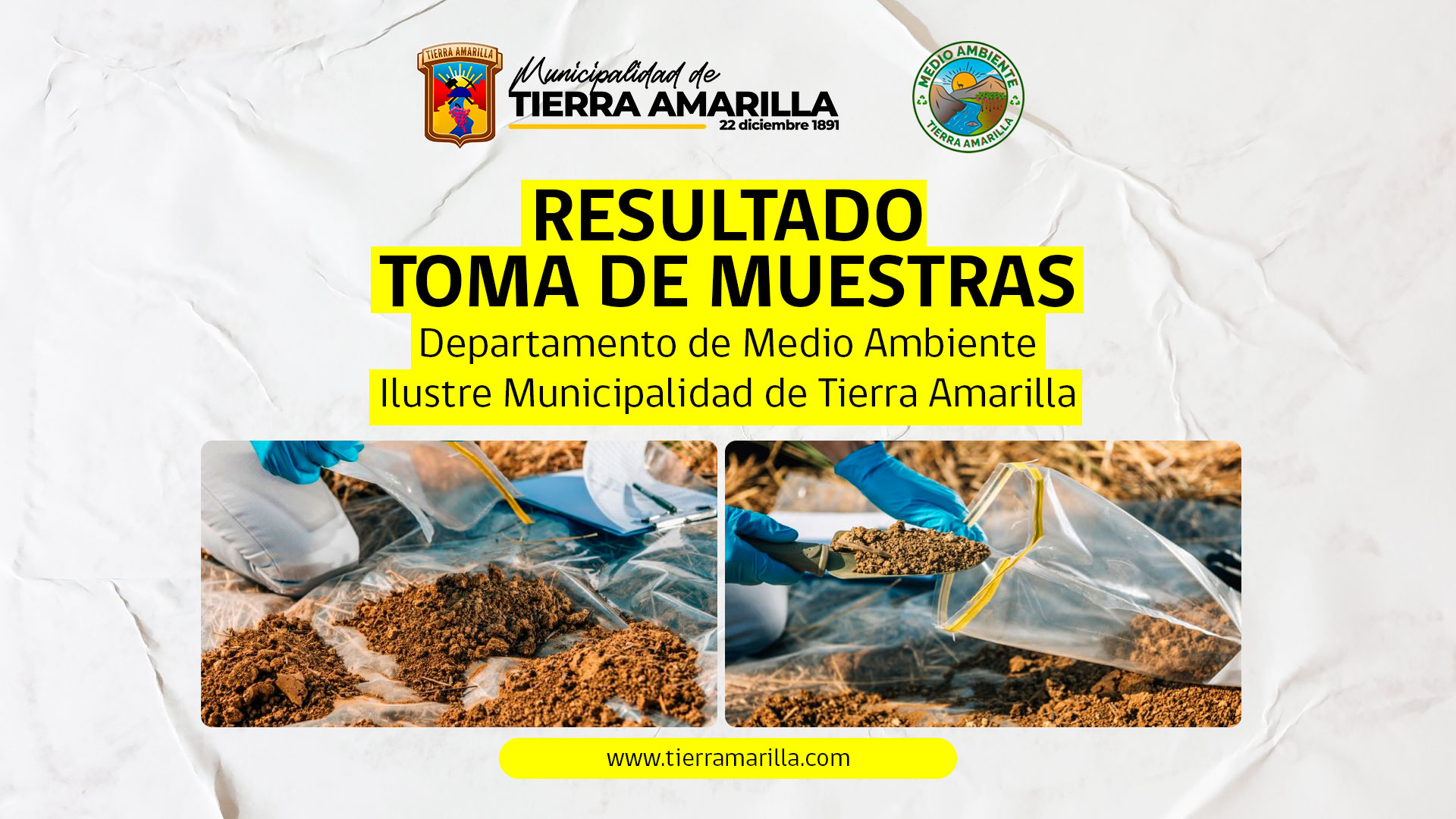 Analítica Servicios de Ingeniería SpA
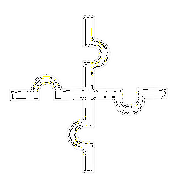 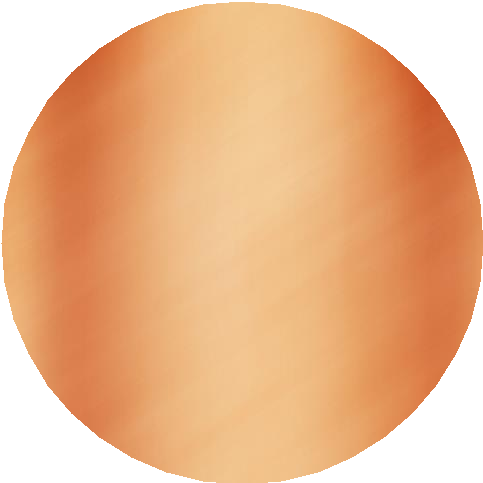 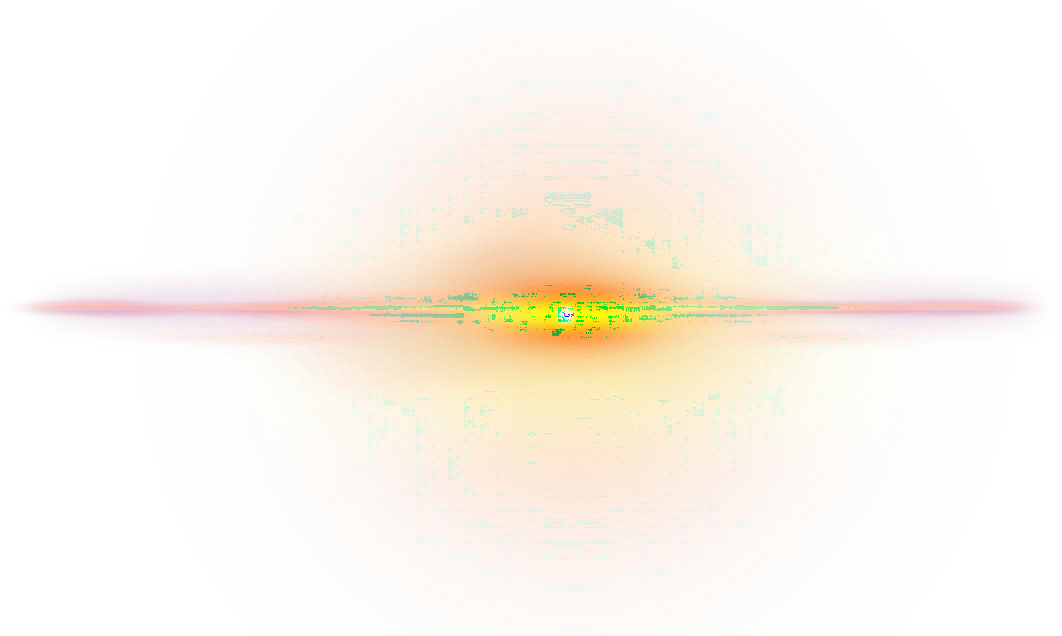 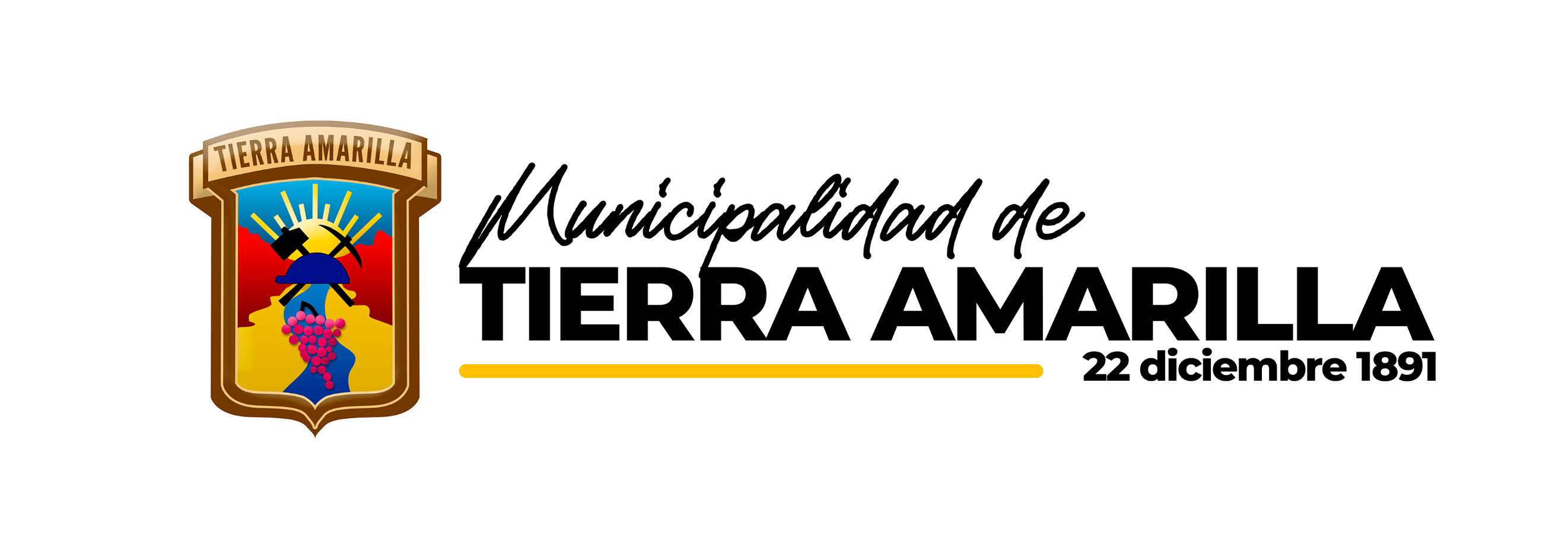 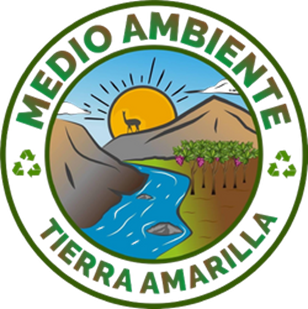 Fuente: Analítica Servicios de Ingeniería SpA
Resultado Toma de Muestra
Pág. 07
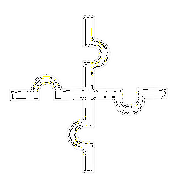 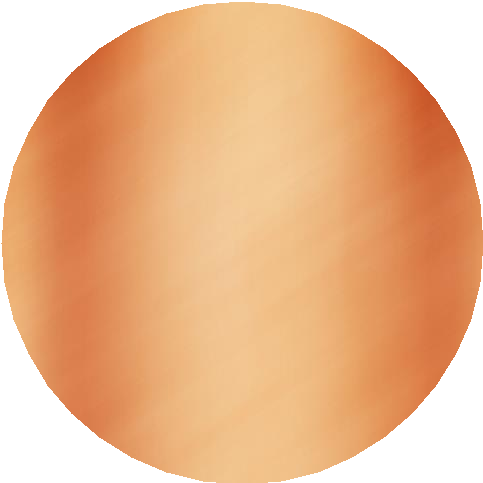 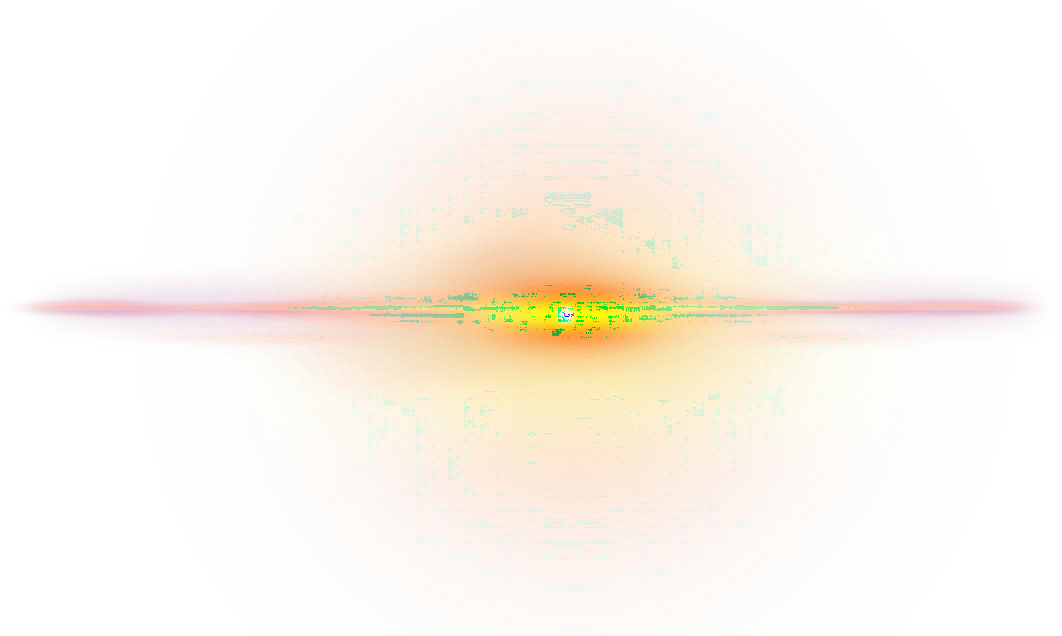 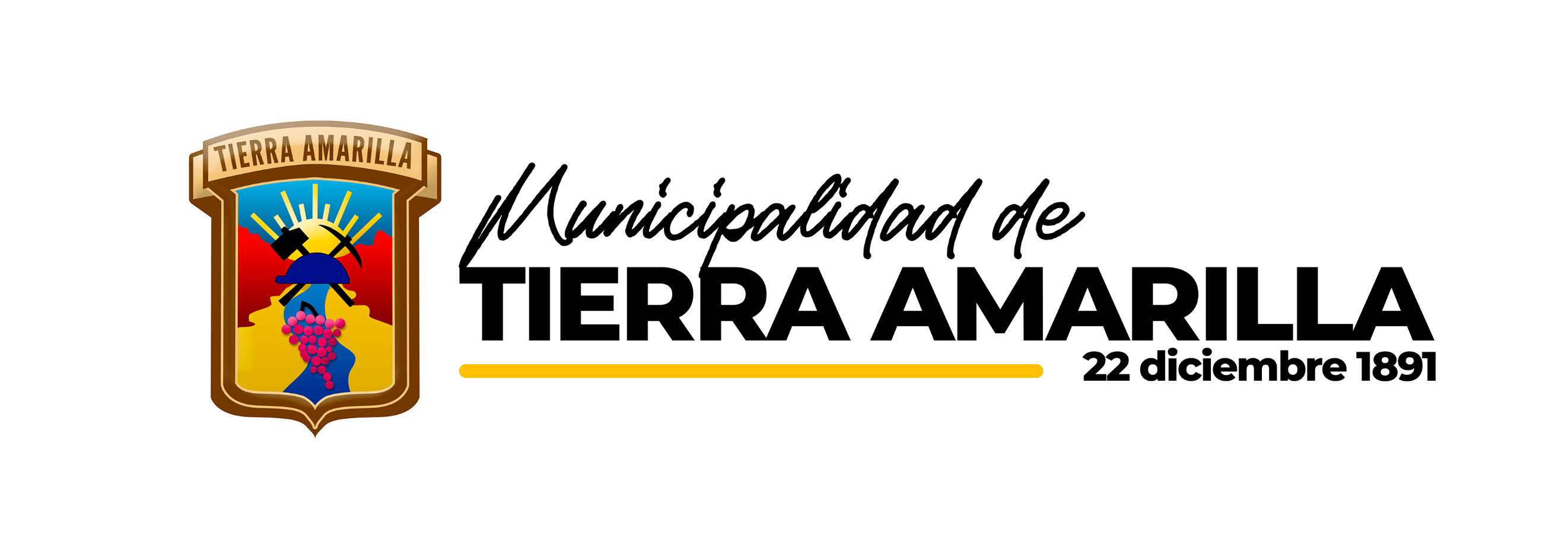 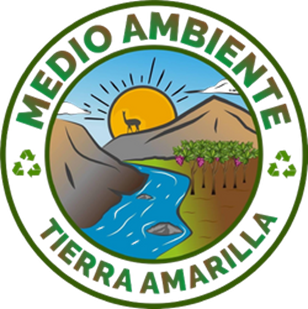 Fuente: Analítica Servicios de Ingeniería SpA
ARSÉNICO
Pág. 08
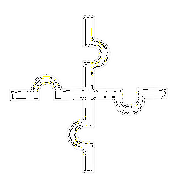 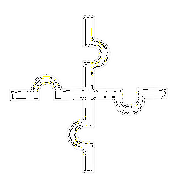 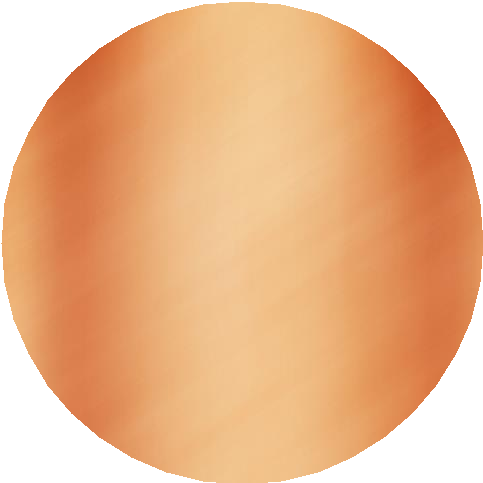 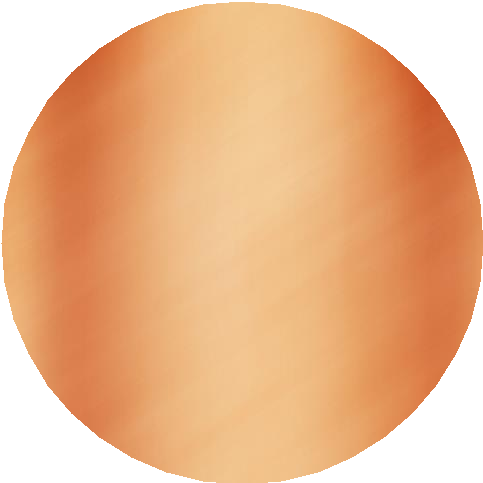 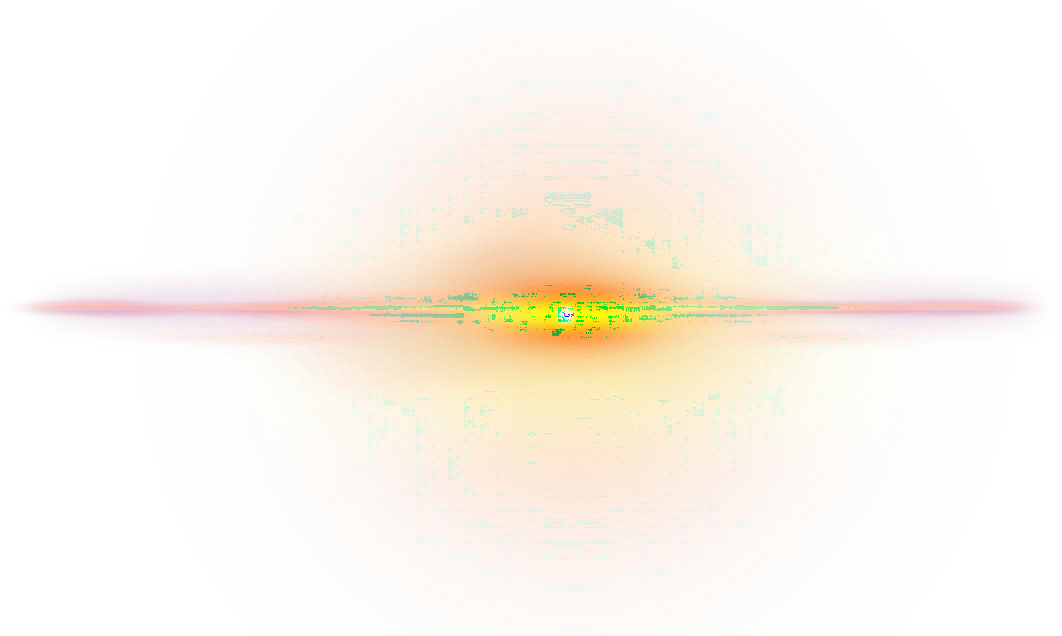 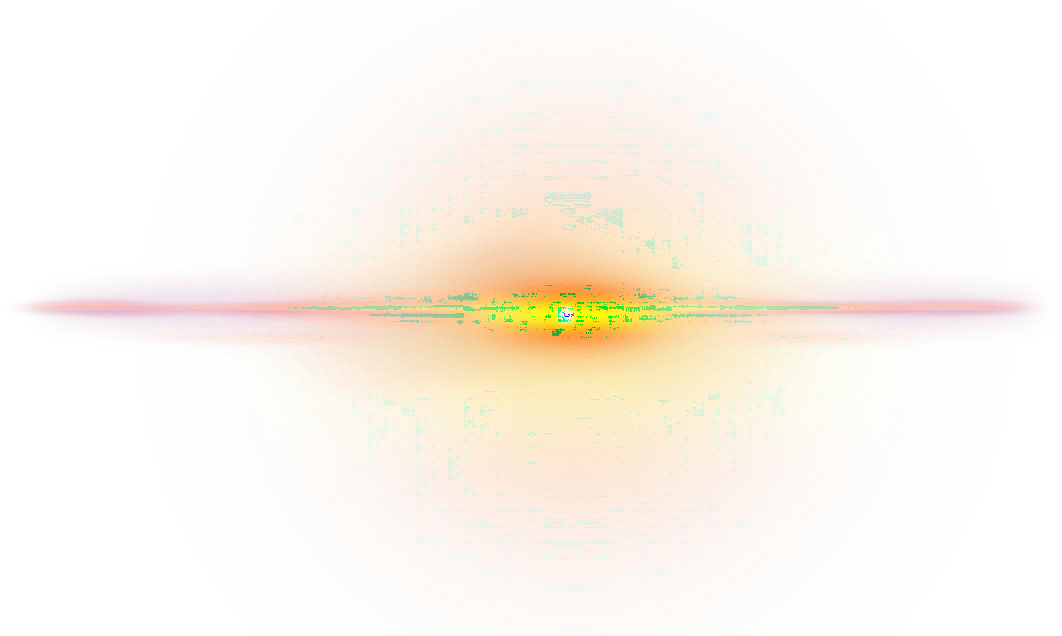 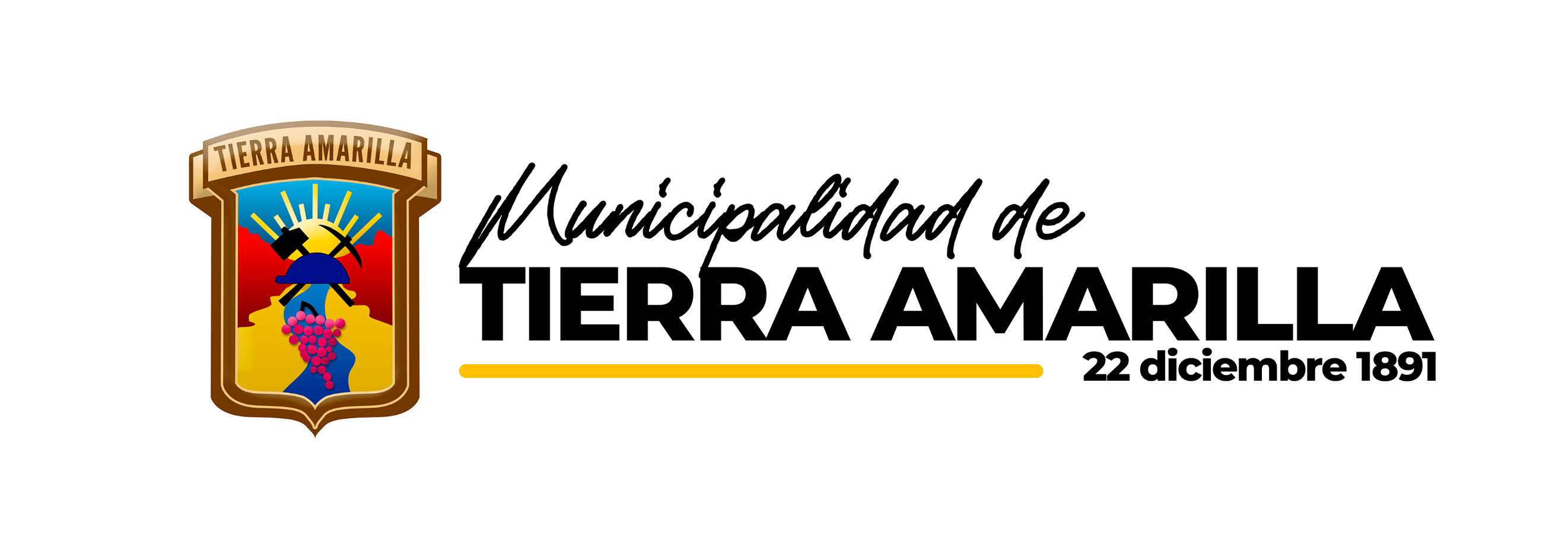 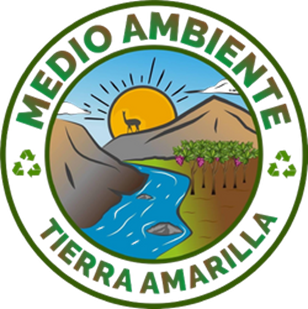 Fuente: Analítica Servicios de Ingeniería SpA
CADMIO
Pág. 09
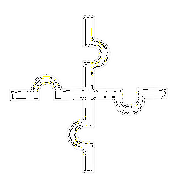 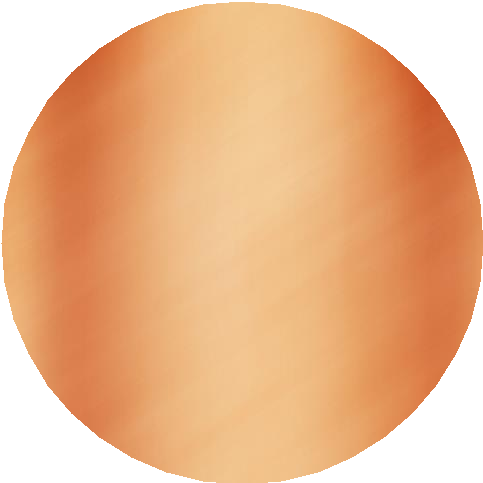 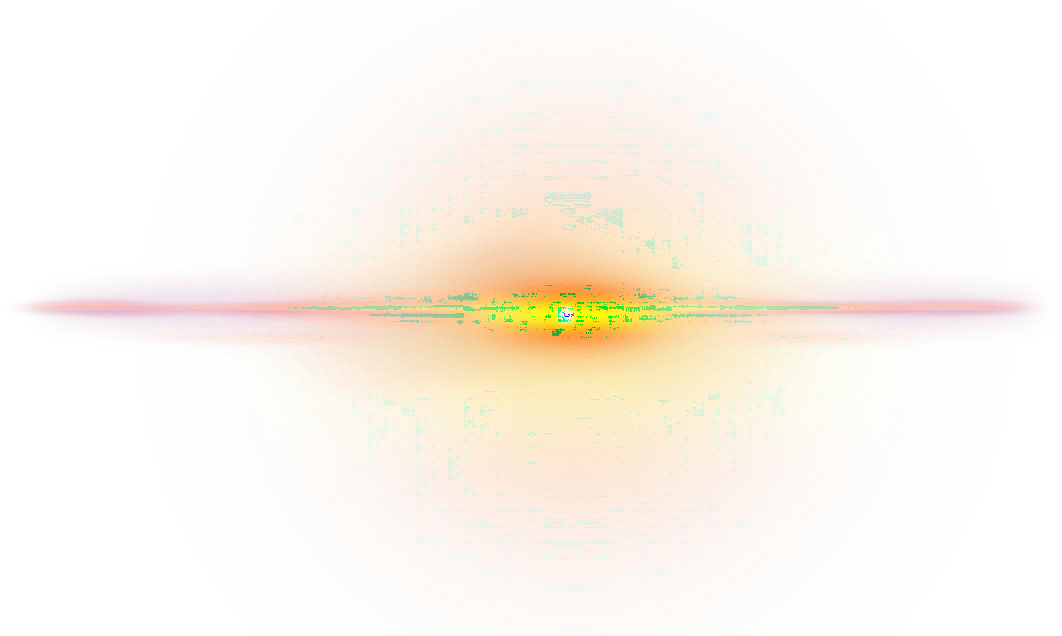 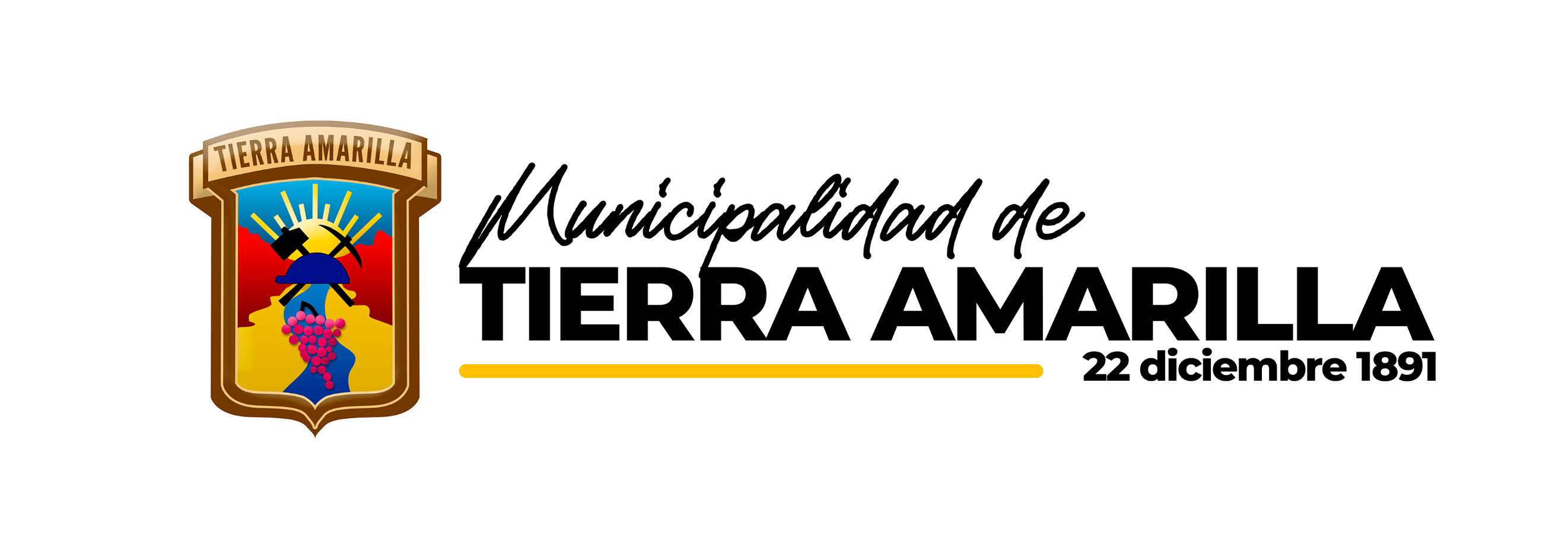 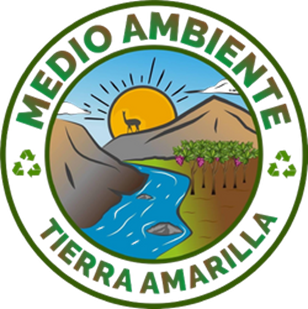 Fuente: Analítica Servicios de Ingeniería SpA
COBRE
Pág. 10
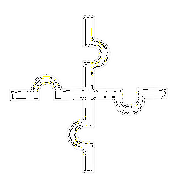 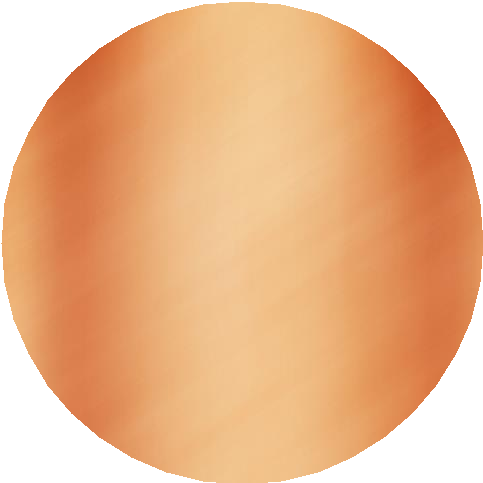 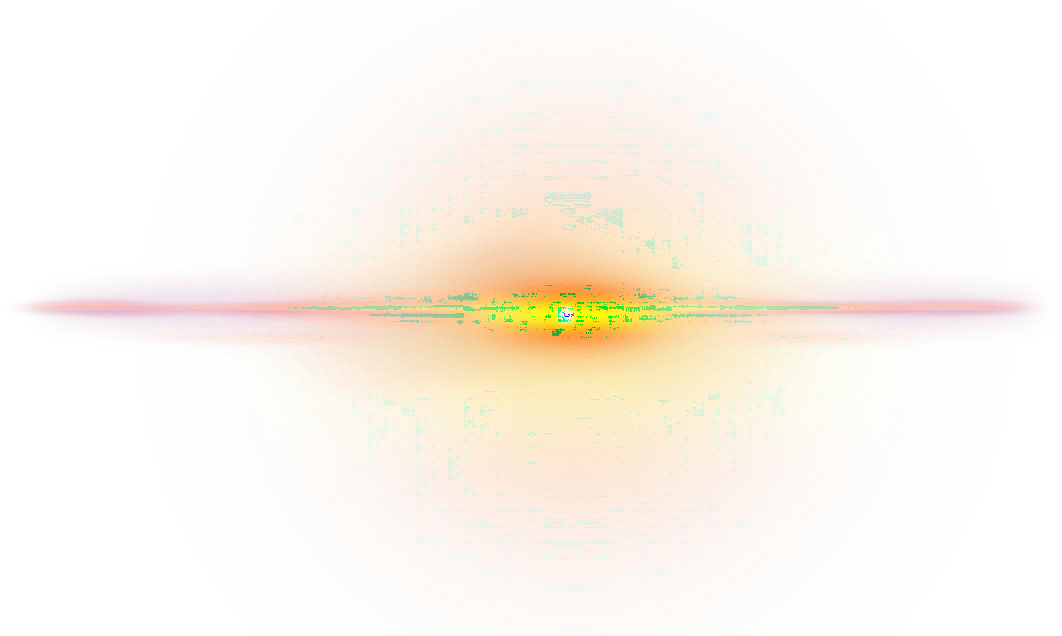 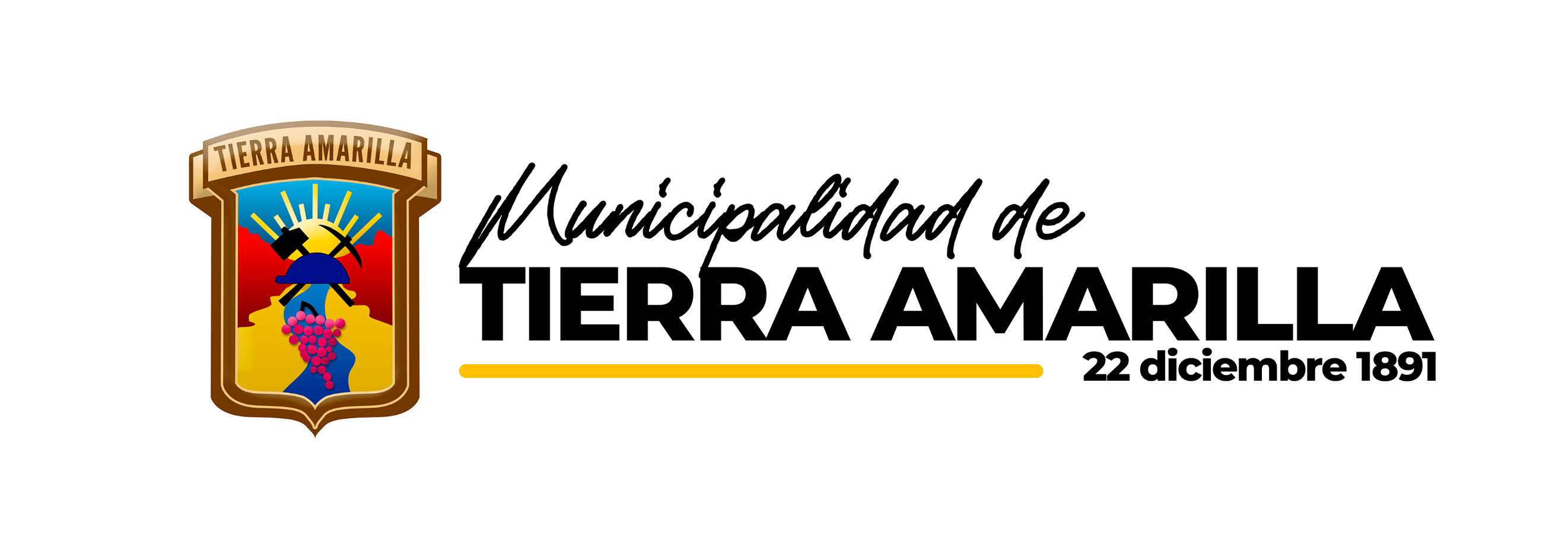 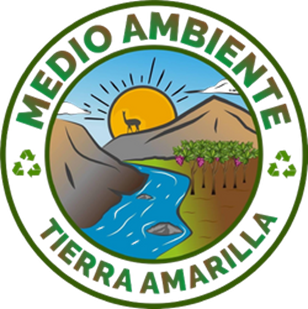 Fuente: Analítica Servicios de Ingeniería SpA
PLOMO
Pág. 11
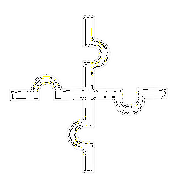 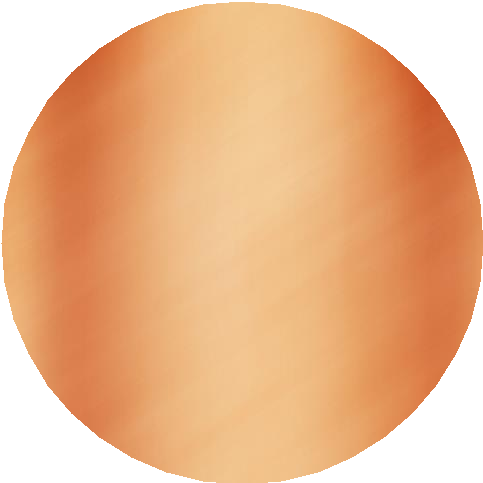 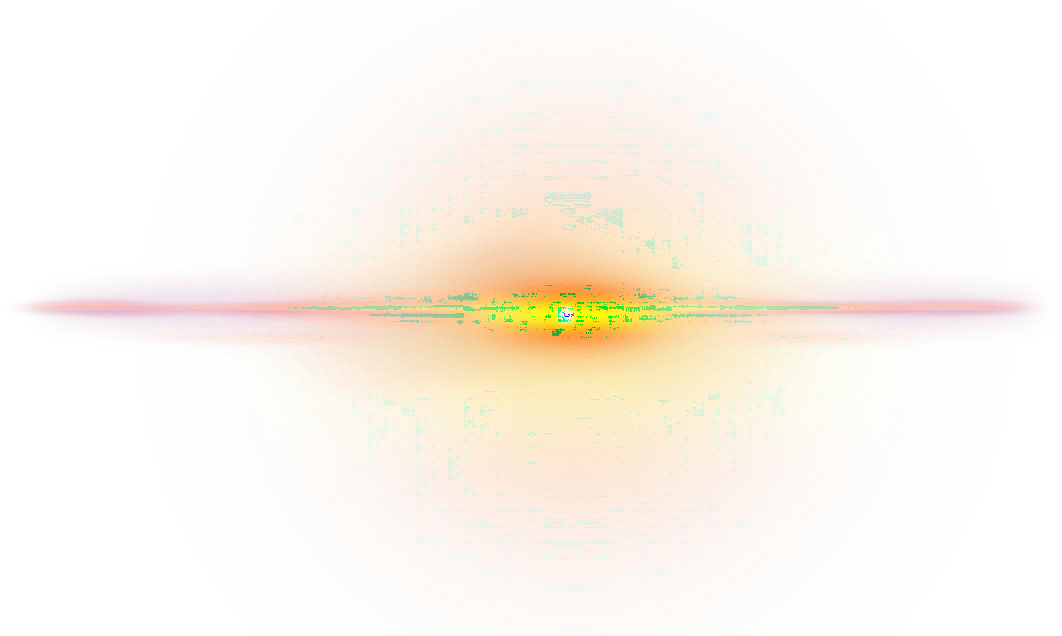 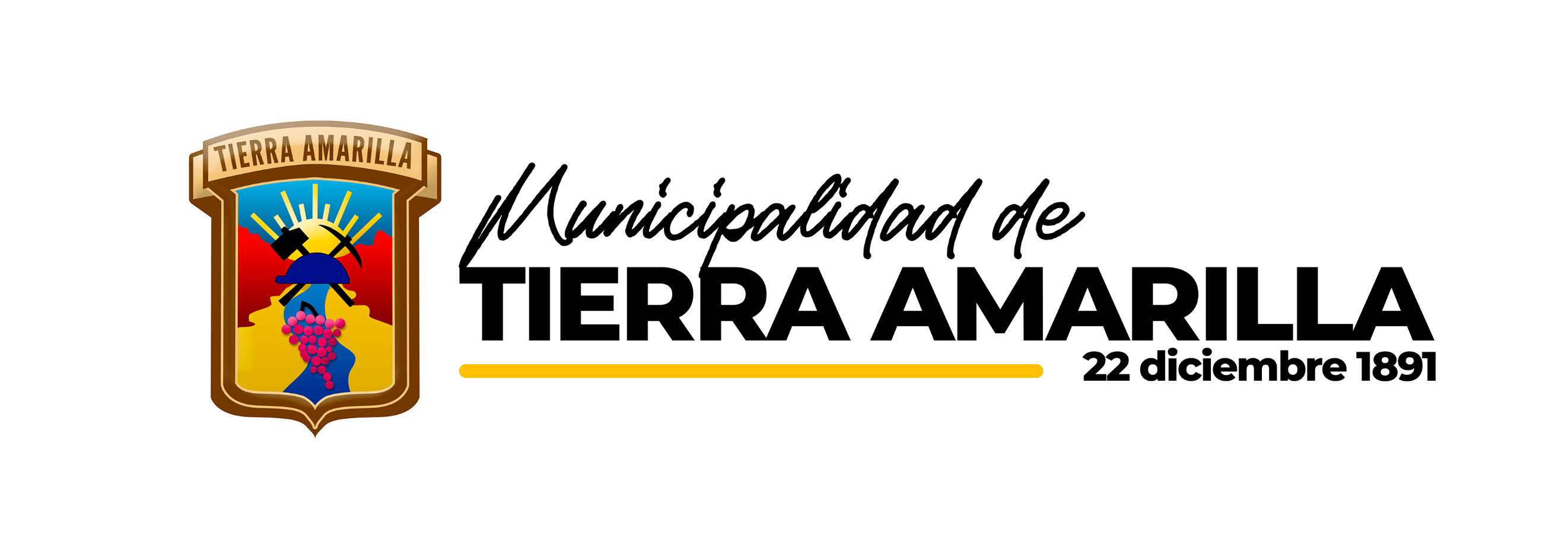 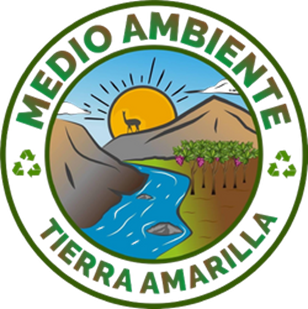 Fuente: Analítica Servicios de Ingeniería SpA
VANADIO
Pág. 12
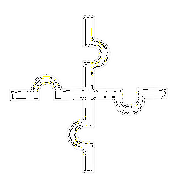 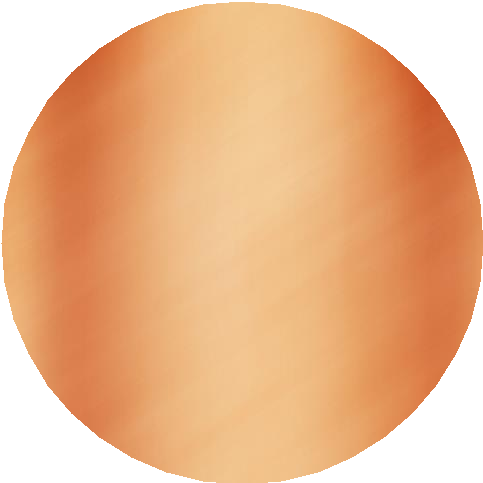 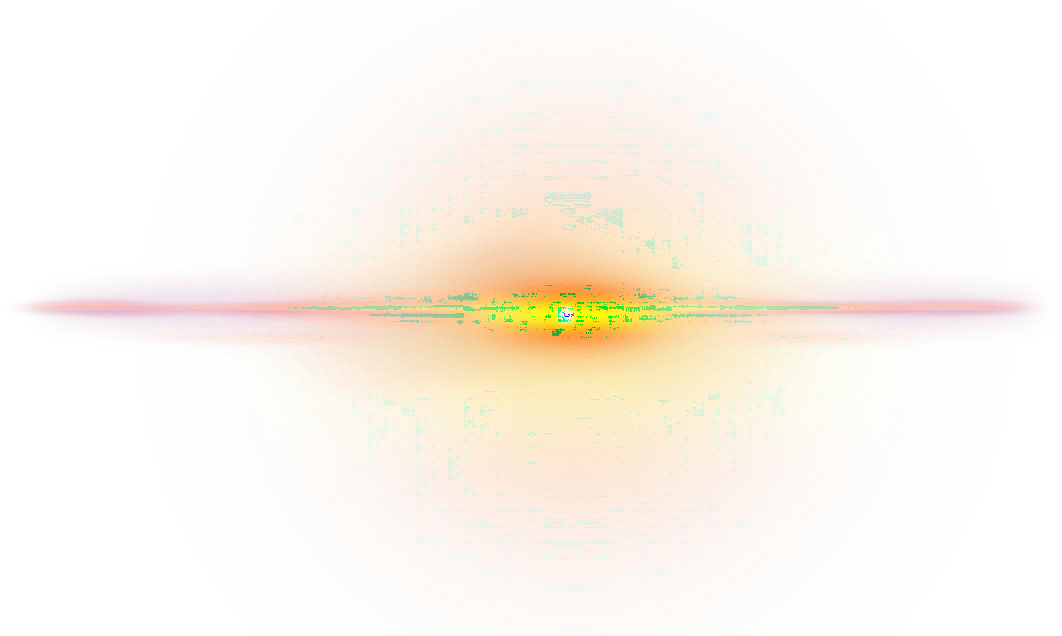 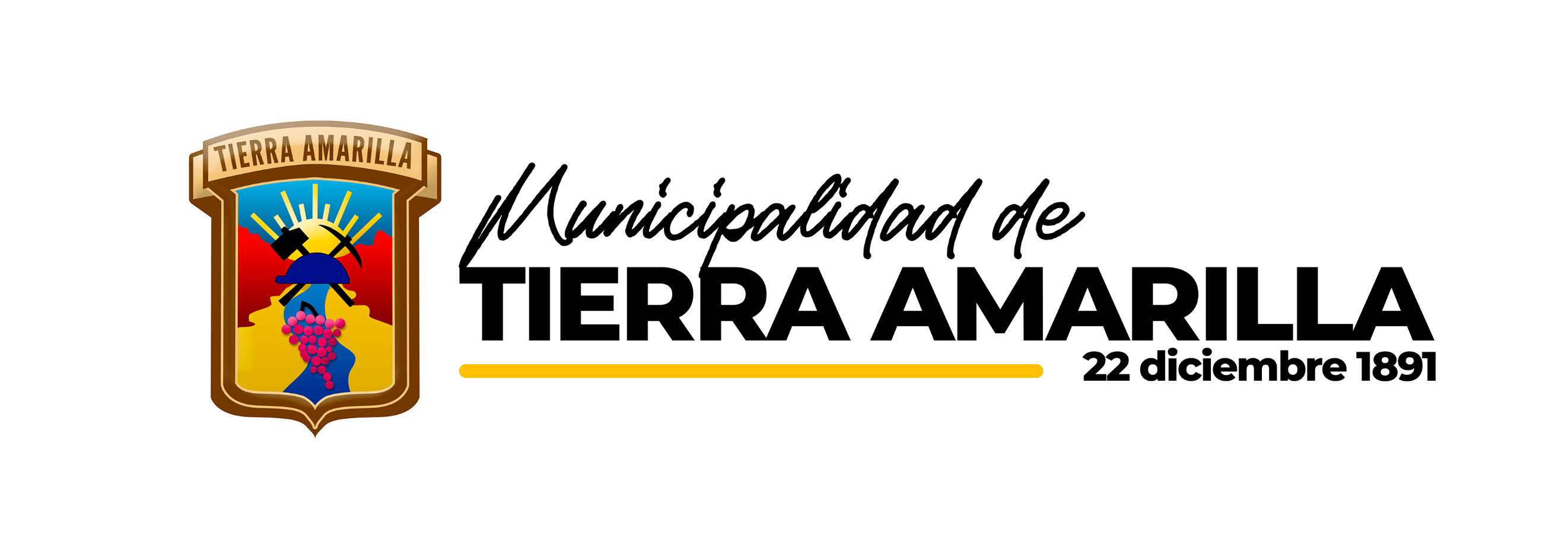 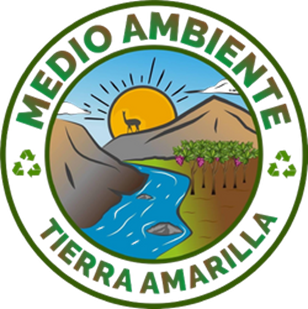 ESTRATOS EN DONDE SE SUPERA EL LIMITE PERMISIBLE
ELEMENTOS
ARSÉNICO
CADMIO
COBRE
PLOMO
VANADIO
Pág. 13
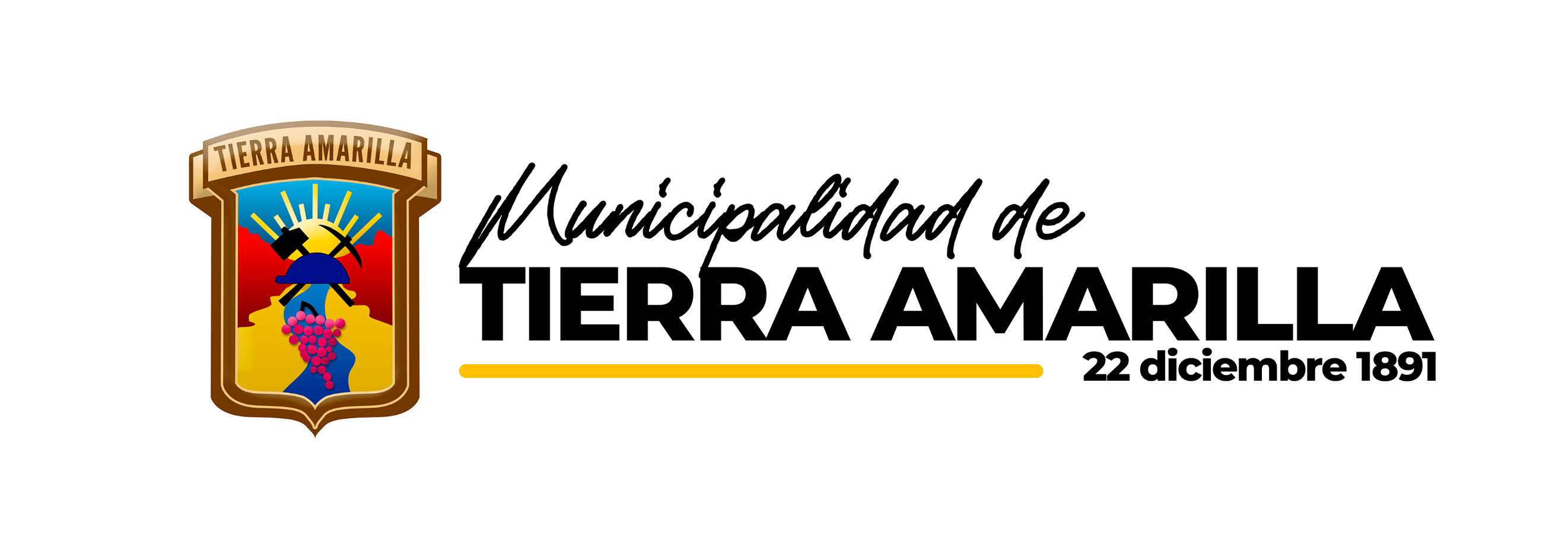 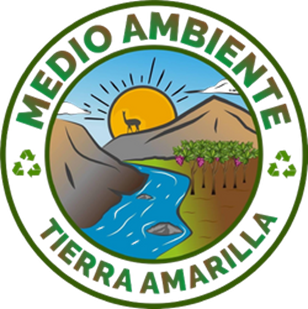 ANÁLISIS
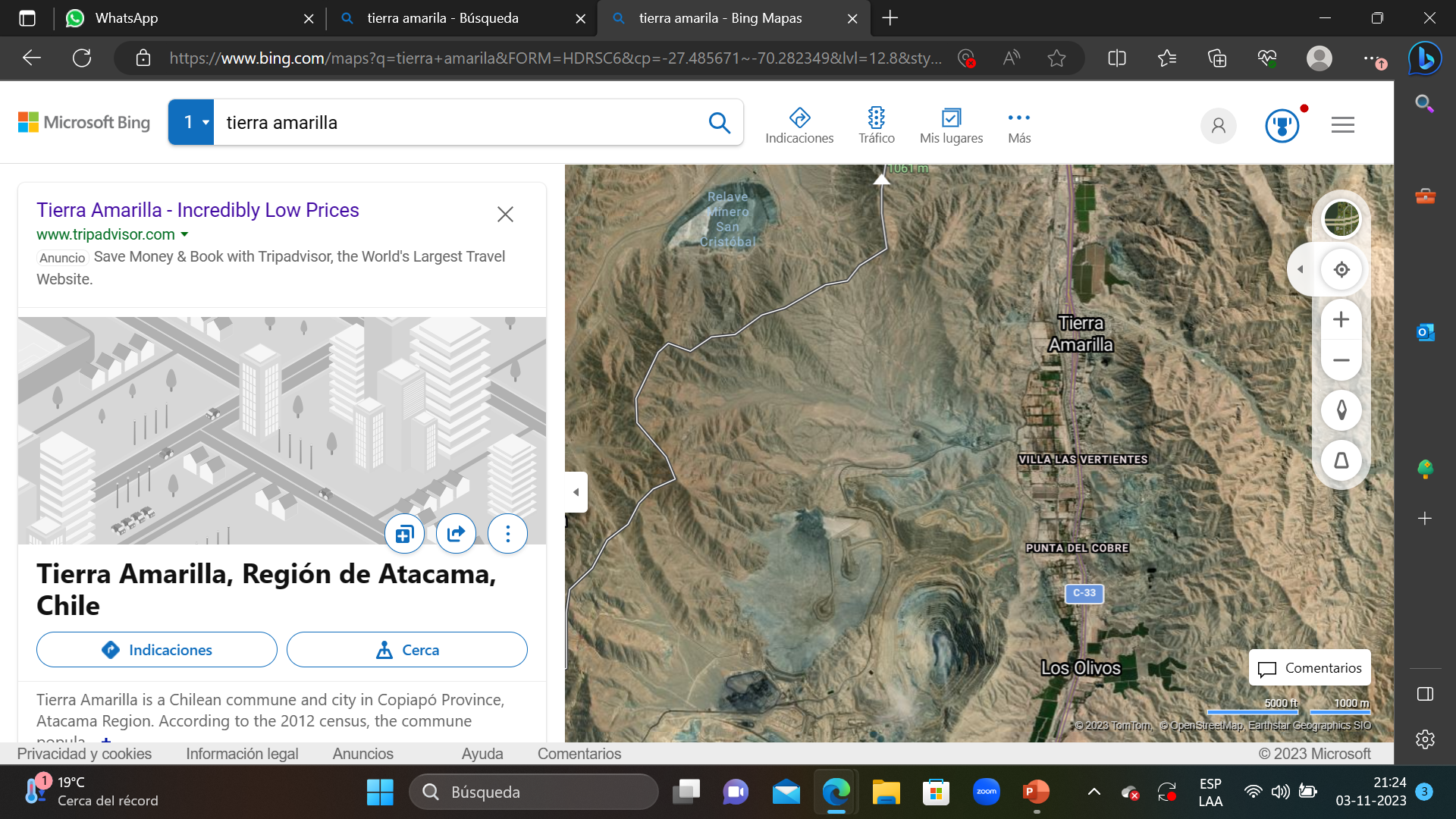 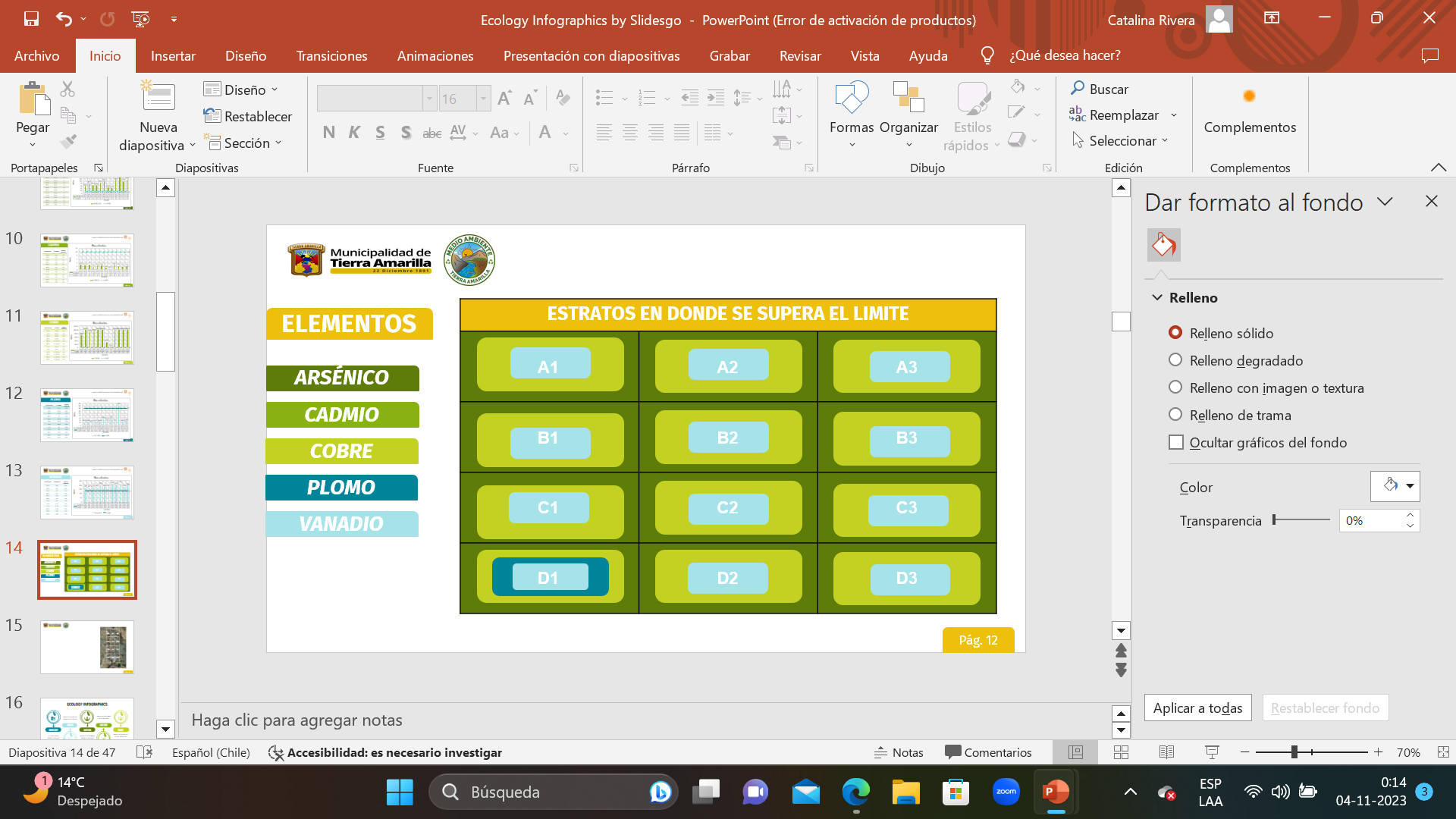 Pág. 14
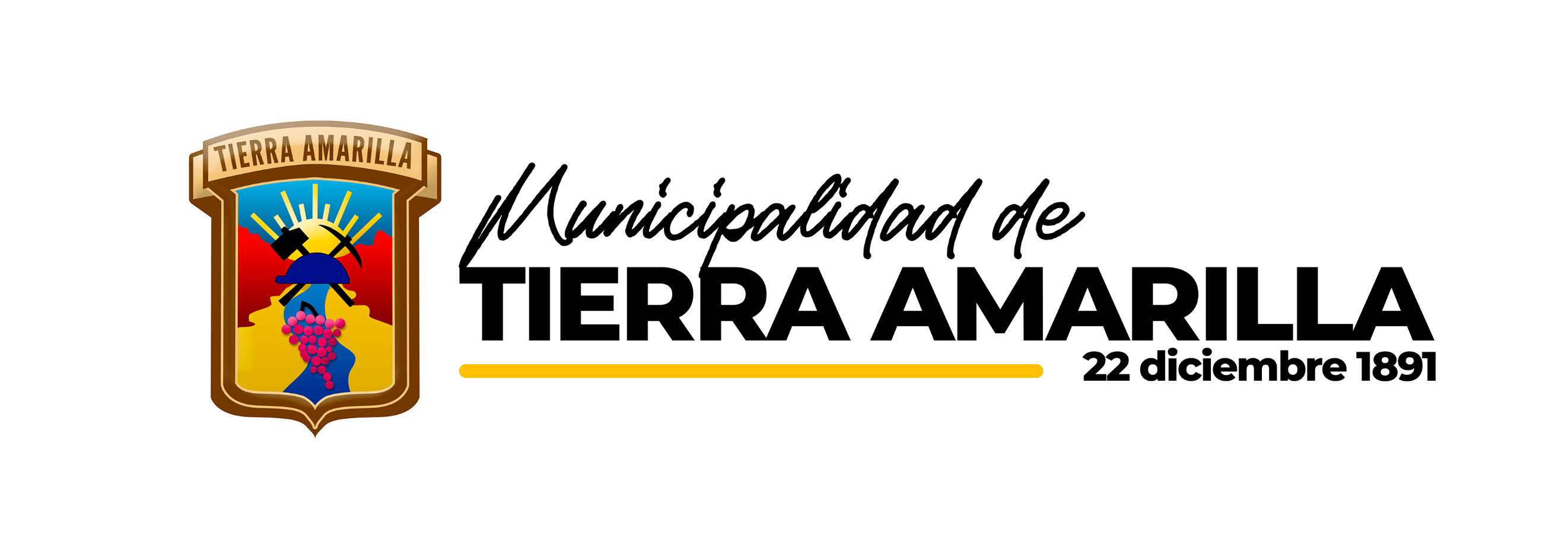 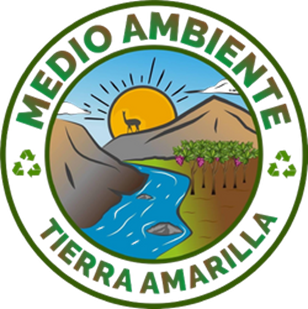 ELEMENTOS Y SU EFECTO PARA LA SALUD
As
V
Cobre
Plomo
Arsenico
Vanadio
Cu
Pb
Pág. 15
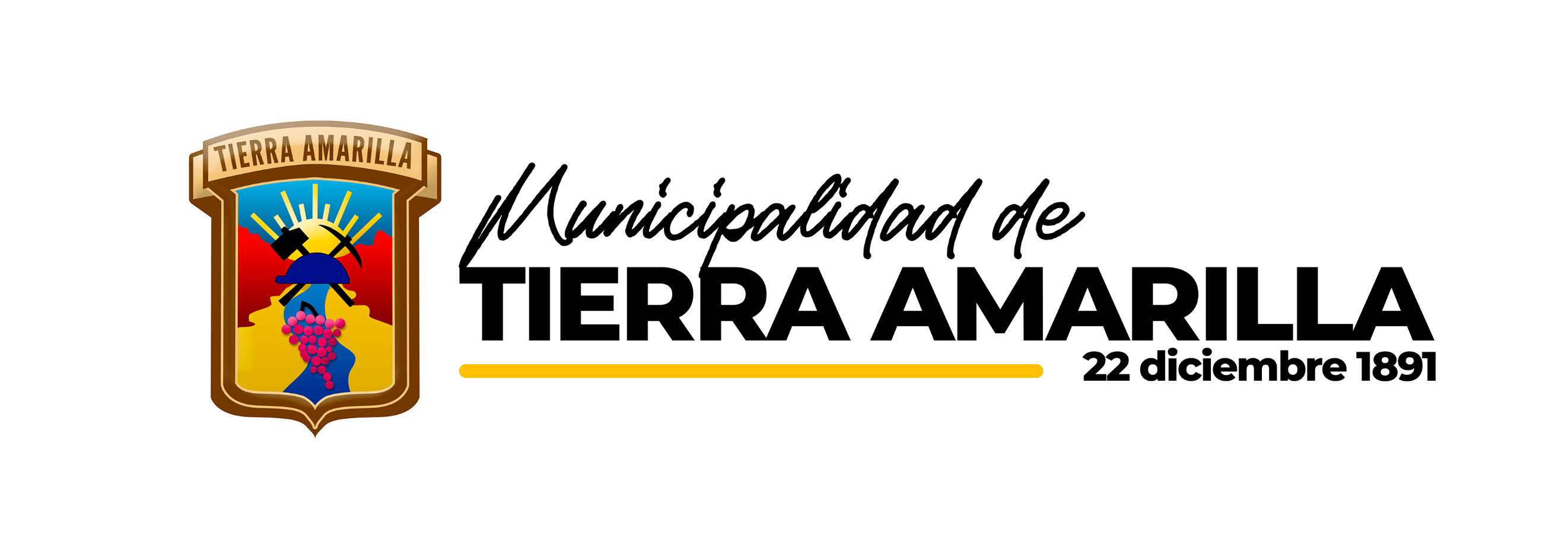 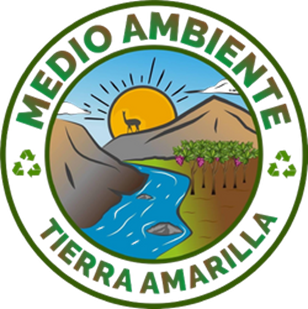 ELEMENTOS PREDOMINANTES EN LA MUESTRA
PLOMO
VANADIO
ARSÉNICO
COBRE
Es un metal tóxico presente de forma natural en la corteza terrestre
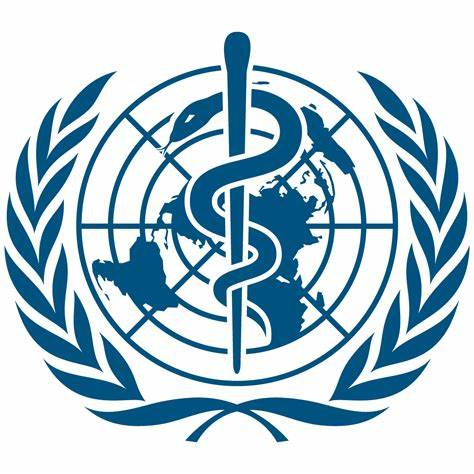 Es un elemento y un metal. Se encuentra en las rocas, la tierra, el agua y el aire
Es un elemento que ocurre naturalmente.
Es un elemento natural de la corteza terrestre; ampliamente distribuido en todo el medio ambiente, está presente en el aire, el agua y la tierra. En su forma inorgánica es muy tóxico.
Fuente: OMS, Organización Mundial de la Salud
Agencia para Sustancias Toxicas y el Registro de Enfermedades, ATSDR
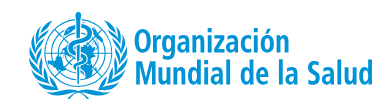 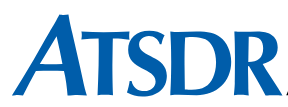 Pág. 16
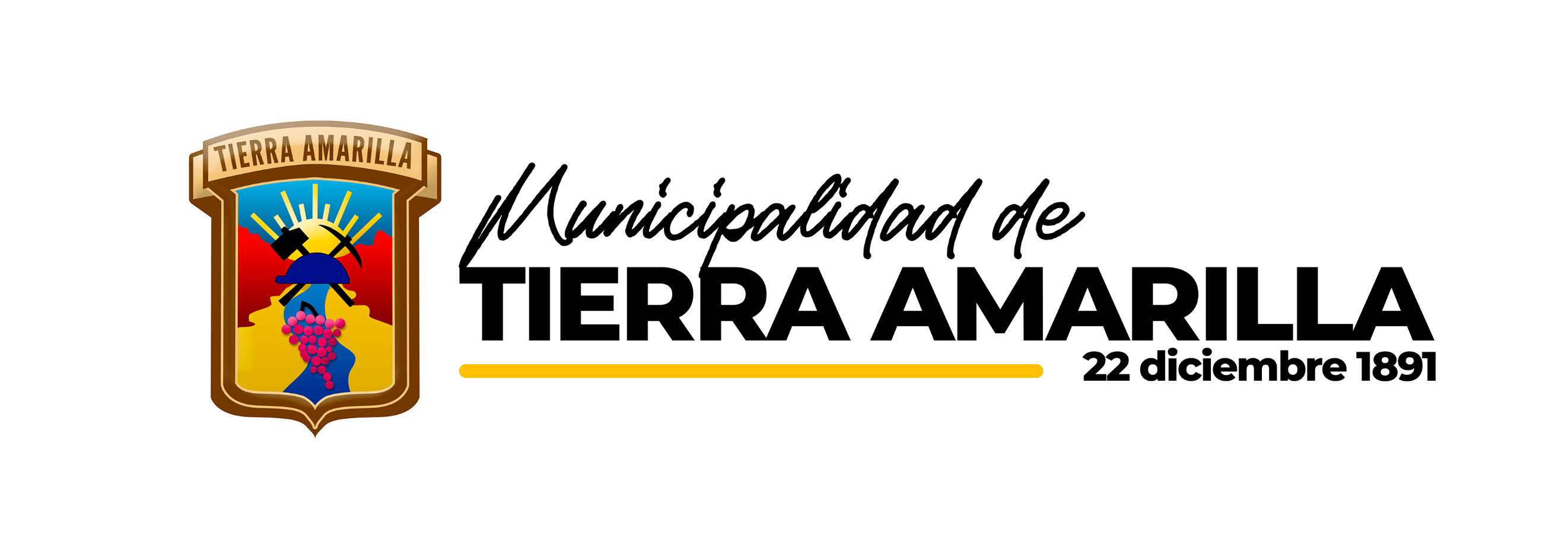 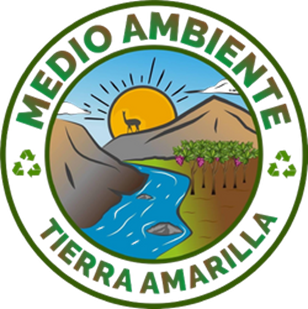 EFECTOS PARA LA SALUD
COBRE
PLOMO
VANADIO
ARSÉNICO
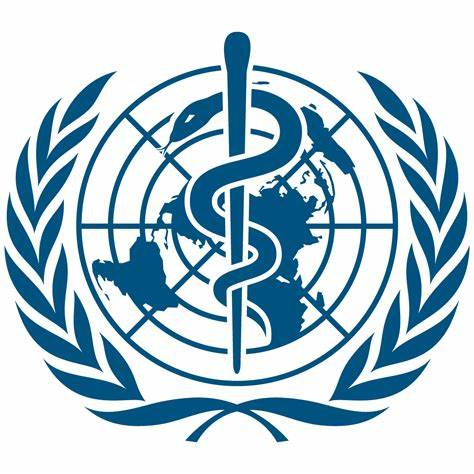 Cáncer, lesiones cutáneas. enfermedades cardiovasculares y diabetes.
Vómitos, náuseas, dolor abdominal o diarrea,
daño en los riñones o el hígado.
Sistema nervioso,
debilidad en los dedos, las muñecas o los tobillos,
Anemia,
Daña el cerebro y los riñones.
Posiblemente carcinogénico en seres humanos.
Fuente: OMS, Organización Mundial de la Salud
Agencia para Sustancias Toxicas y el Registro de Enfermedades, ATSDR
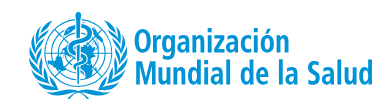 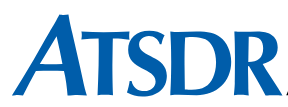 Pág. 16
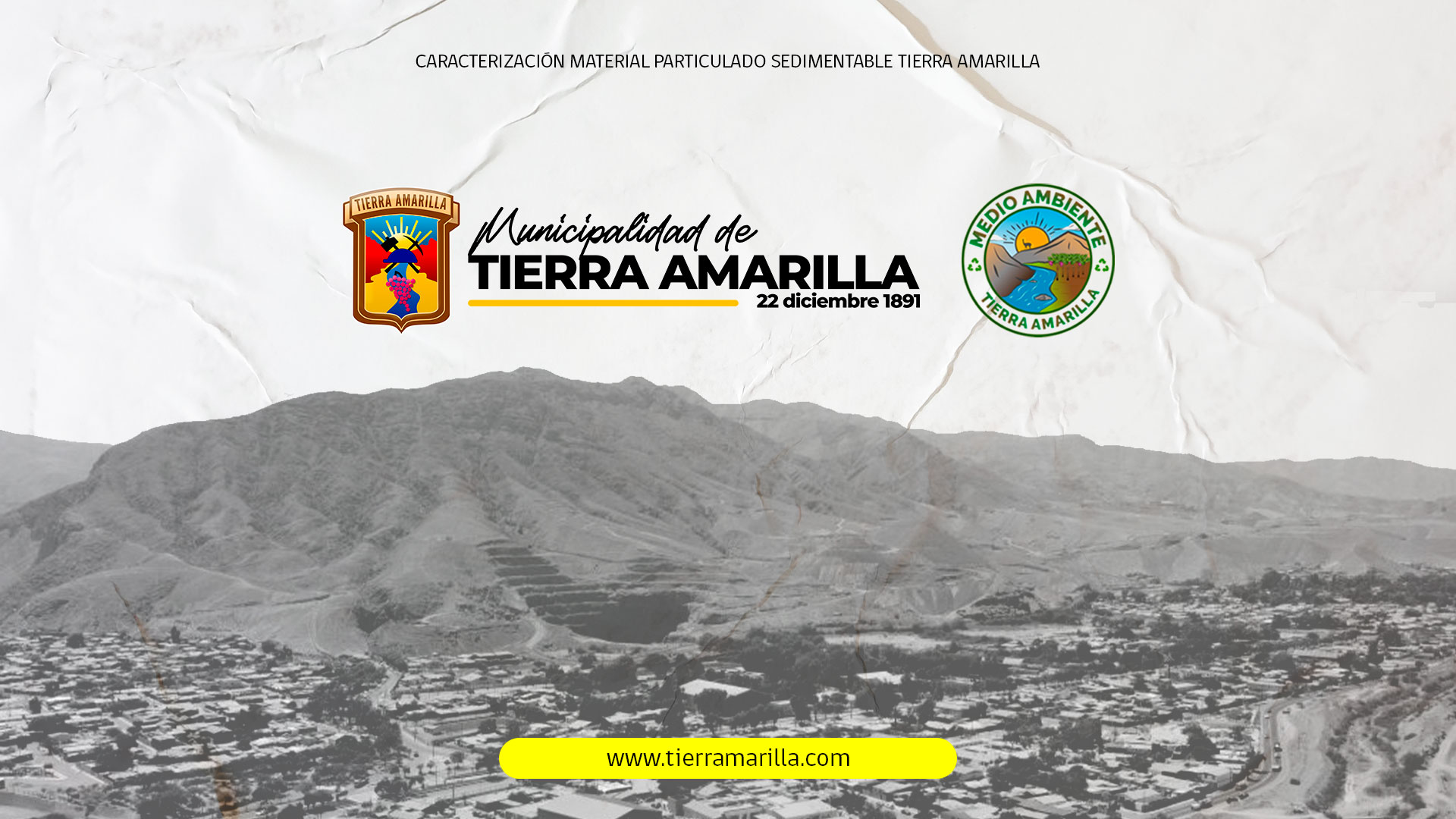